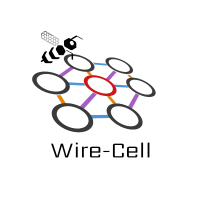 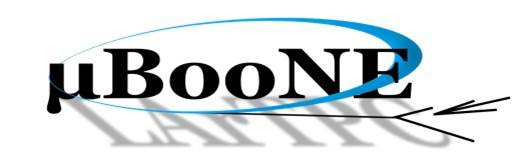 LArTPC Charge-Light Matching and PID with Wire-Cell
Xin Qian
BNL
On behalf of the Wire-Cell team
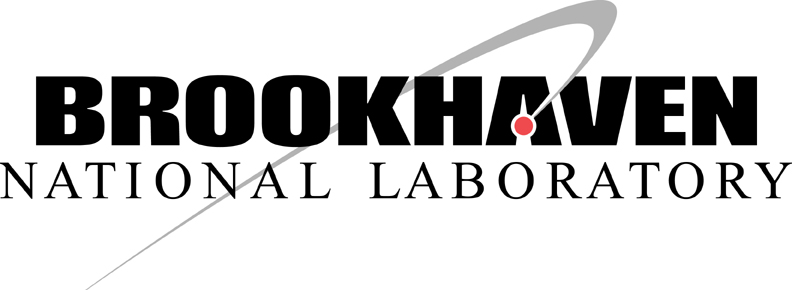 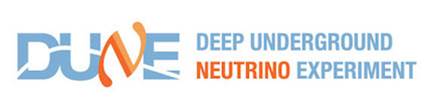 https://lar.bnl.gov/wire-cell/
1
Introduction
Event reconstruction can be viewed as unfolding/fitting problem
Likelihood function cannot be (easily) written
E.g. general pattern recognition 
When good data is available, machine learning techniques are expected to have clear advantages in solving this type of problem

Likelihood function can be (approximately) written
A computing problem to maximize likelihood
Provide essential insights/feedbacks with imperfect data
Example  I: Charge-light matching in LArTPC
Example II: track trajectory and dQ/dx fitting in LArTPC
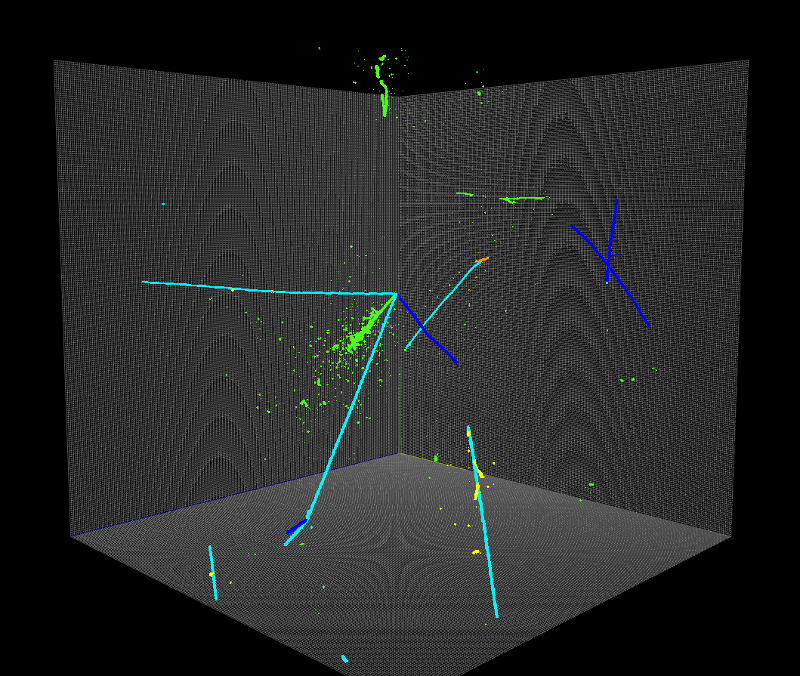 SLAC/DL
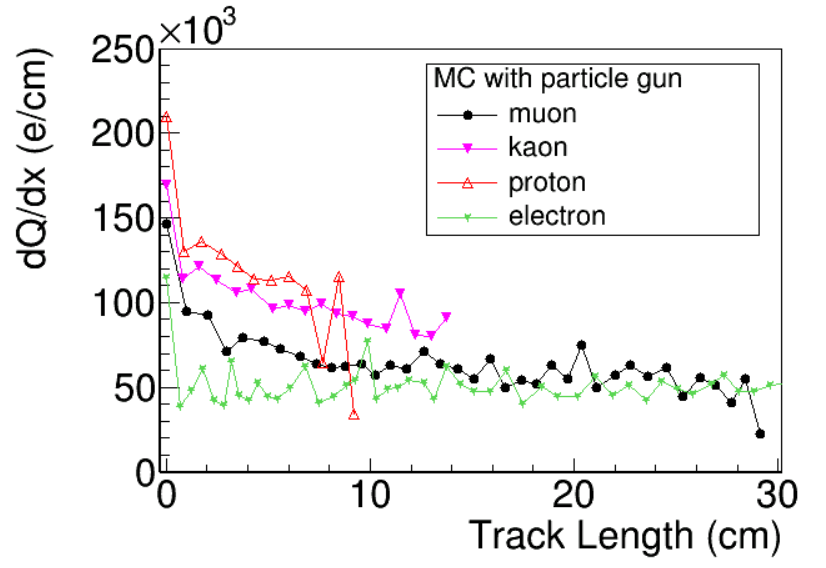 https://lar.bnl.gov/wire-cell/
2
BNL/Wire-Cell
LArTPC Charge-Light Matching
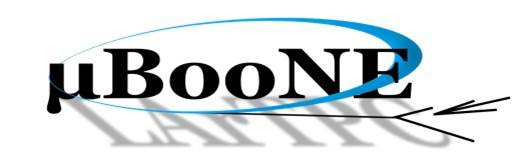 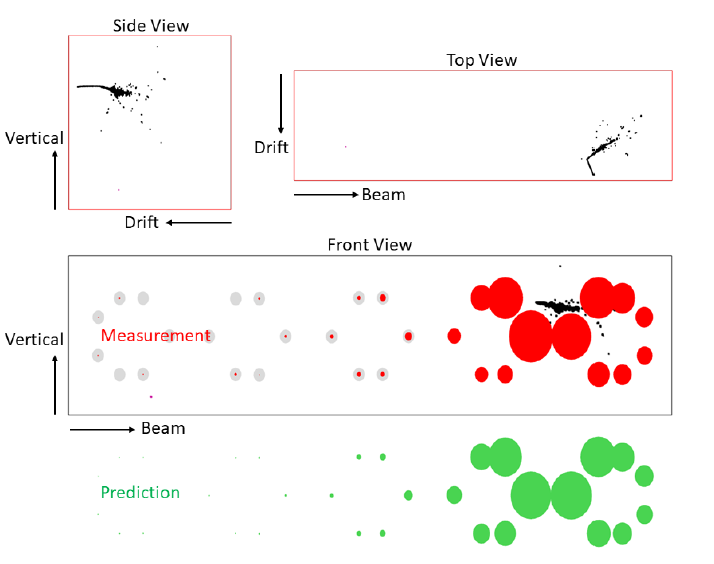 Top view
Side view
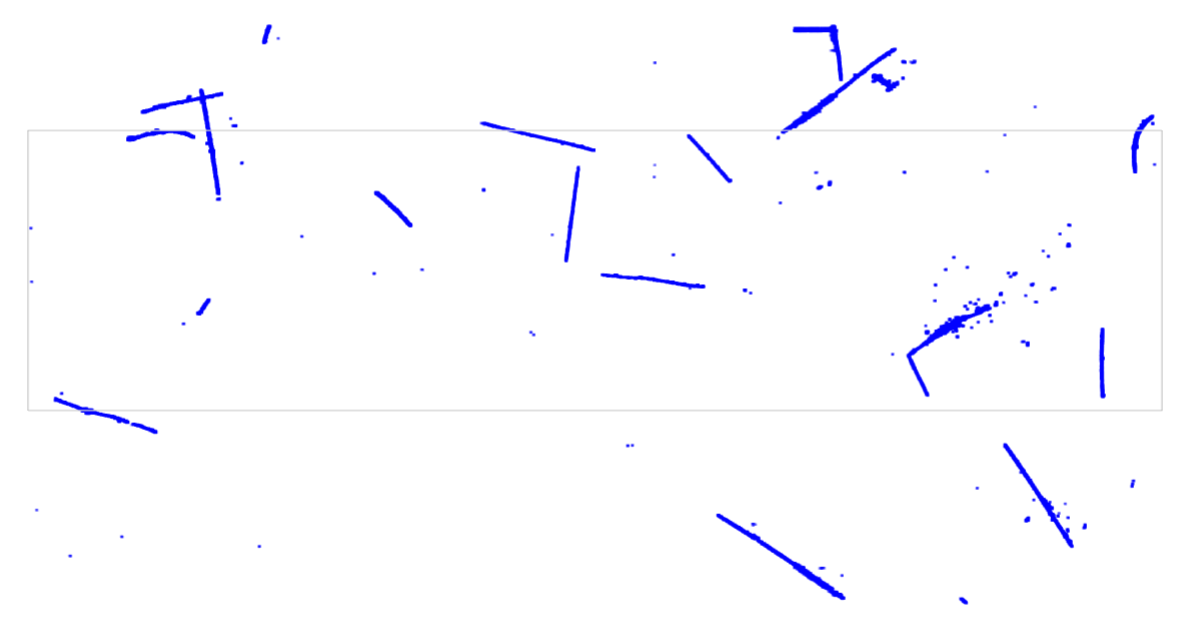 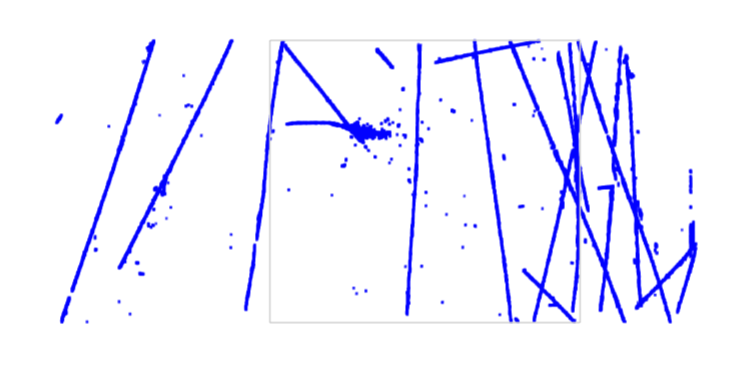 Front view
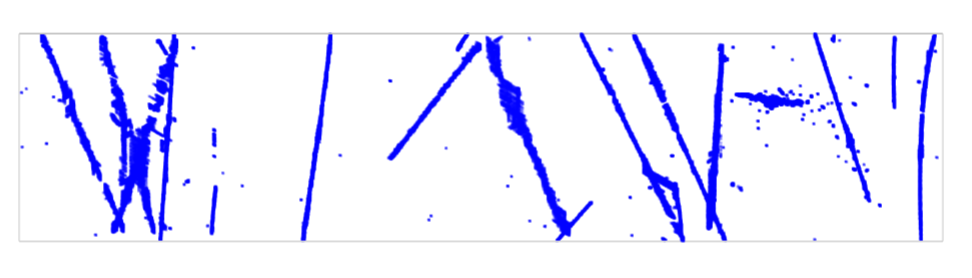 After 3D Imaging
After Charge-Light Matching
3
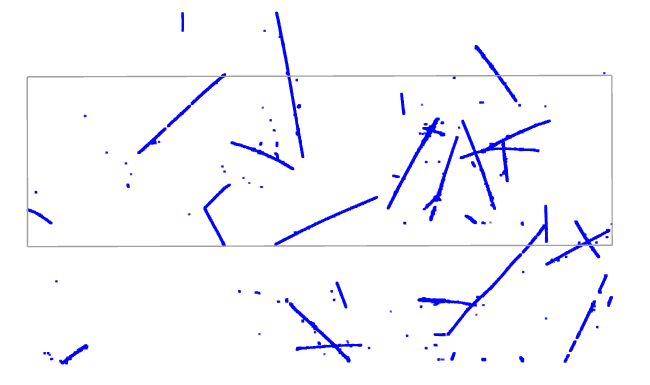 4.8 ms drift window
Matching Principle
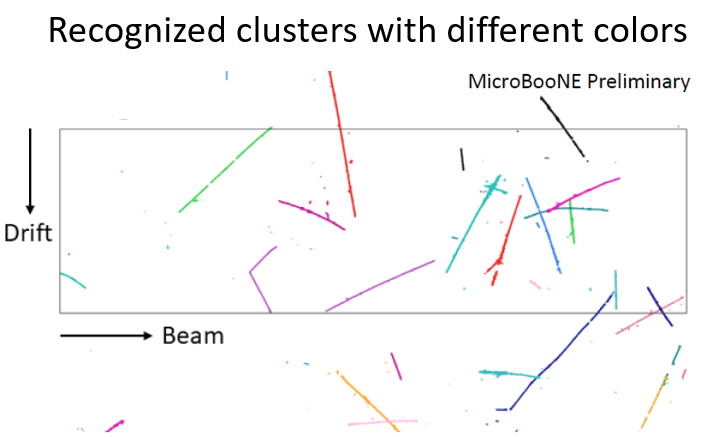 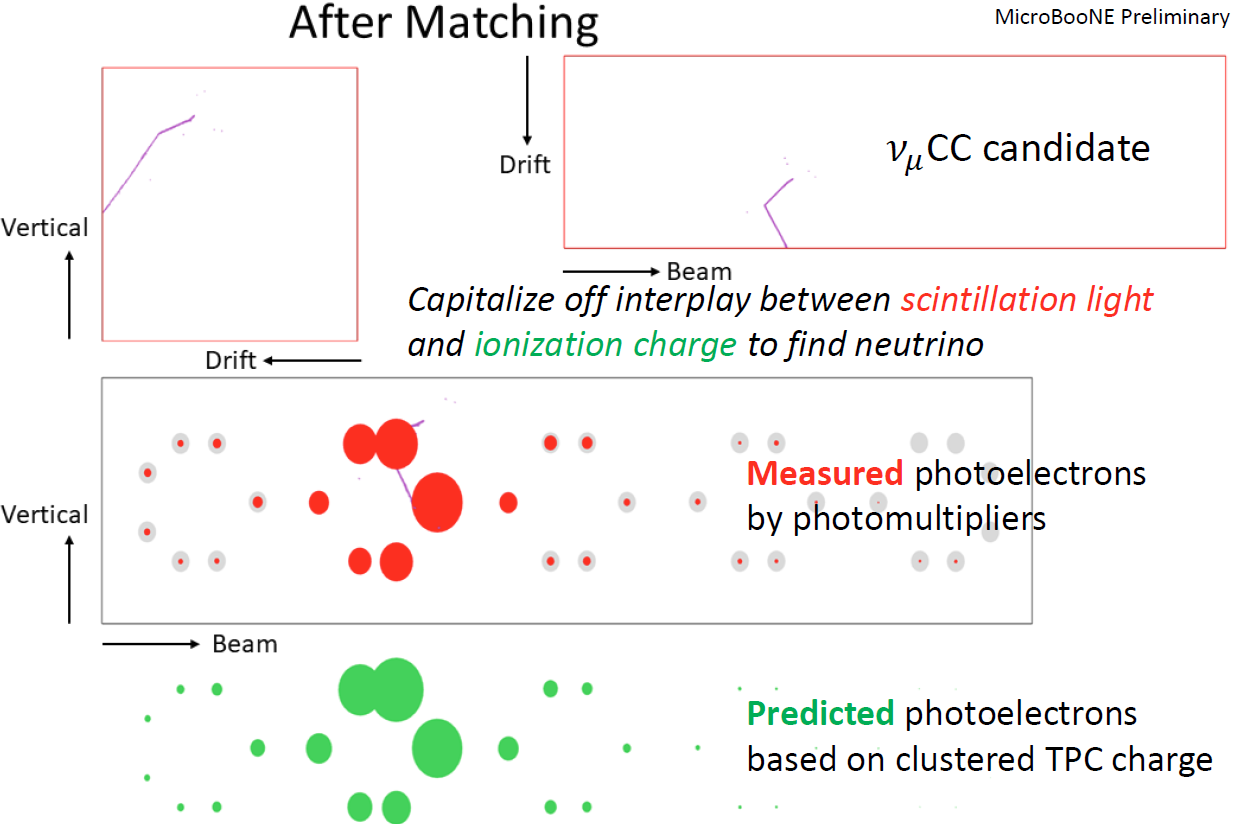 20-30 TPC activities
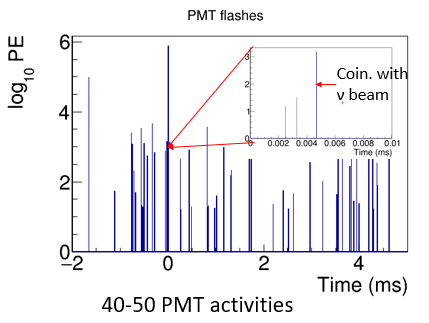 All possible hypotheses
One flash  many or zero TPC clusters within corresponding active volume (activities in inactive volume)
One cluster  at most one flash (inefficiency in the light system)
Light signal proportional to (reconstructed 3D) charge
Known light acceptance given position
Predicted vs. Measured light pattern with Compressed Sensing
4
PMT Light Flash Reconstruction
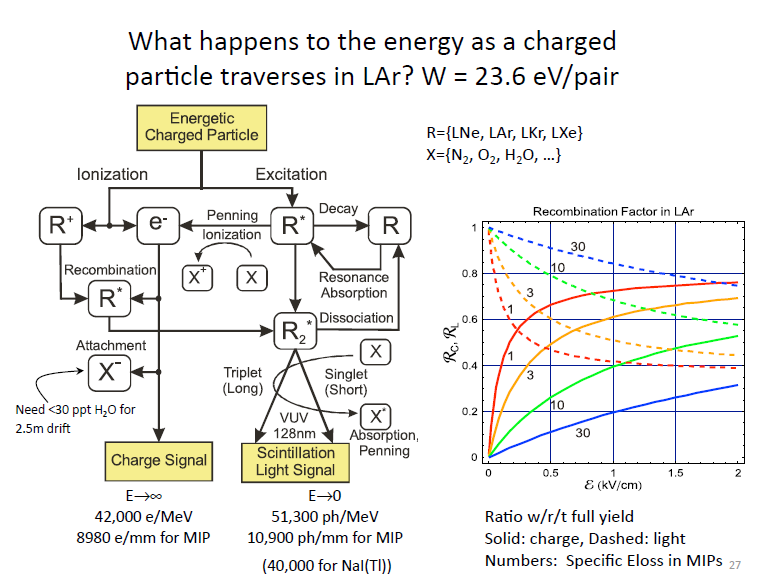 Employ signal processing techniques (see H. Wei’s talk) for PMT waveform
Key is to handle the late light
70% of overall light being long component (~1.5 us) for M.I.P.
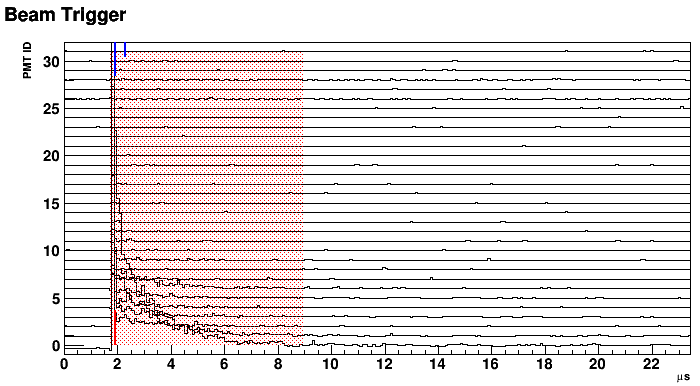 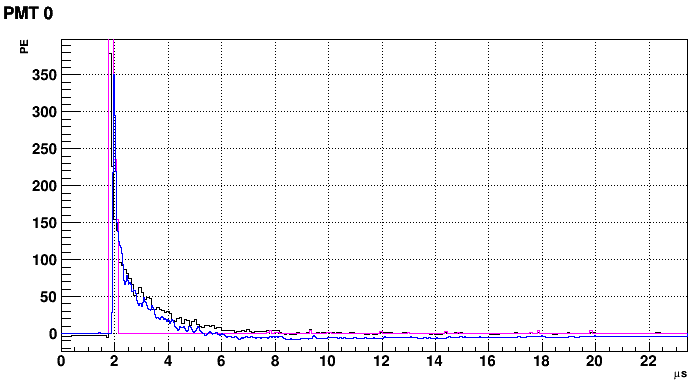 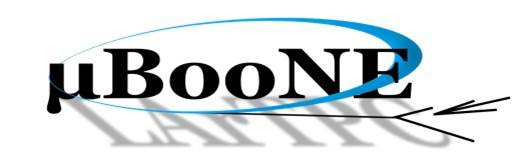 Integration window to fully encapsulate late light
Raw
Deconvolved
Late light unfolding
5
Light Signal for Michel Electron
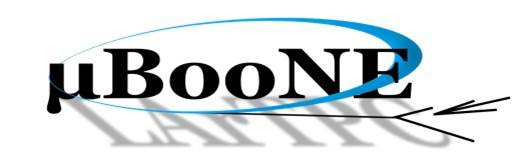 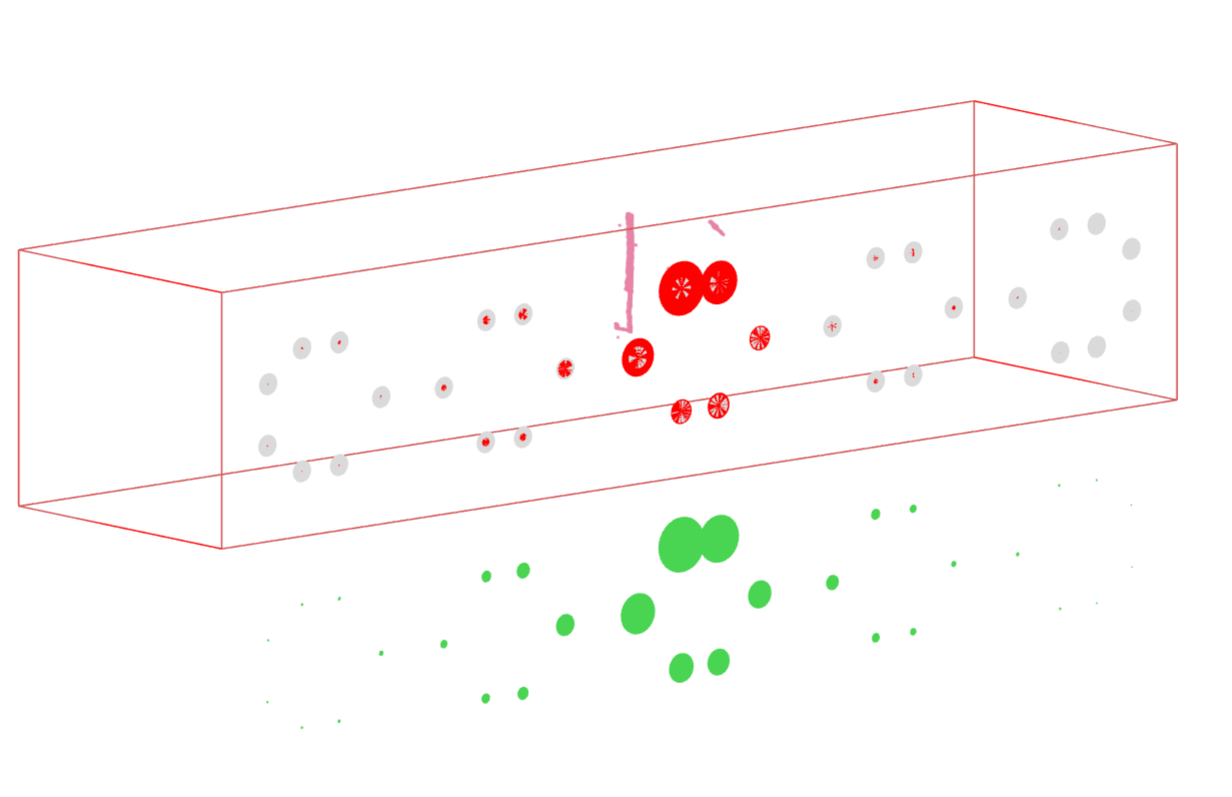 Compressed Sensing technique was used to unfold the late light
Light signal of Michel electrons is sometimes visible
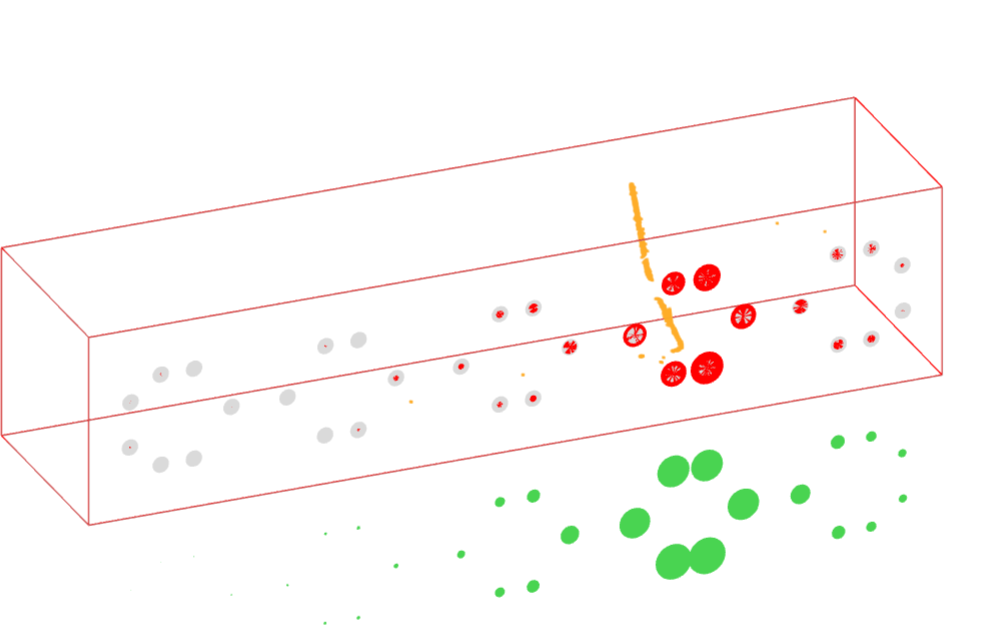 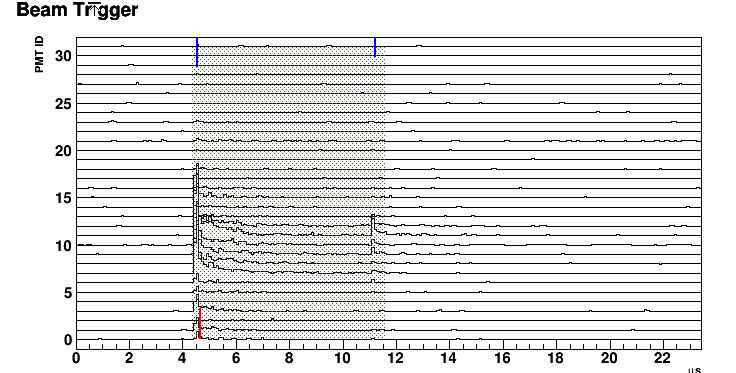 6
Interaction Clustering
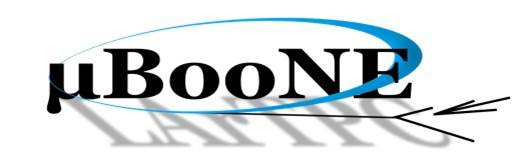 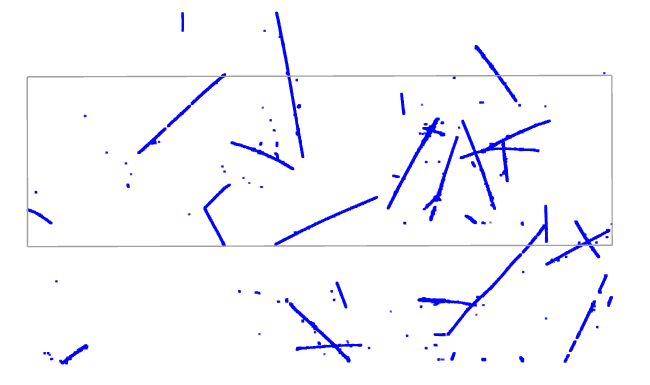 LArTPC is a fully active detector
Design of cold electronics with anti-aliasing filter respects this feature 

In principle, clustering based on connectivity and distance is straight forward

In practice, additional challenges 
Dead channels
Noise filtering and signal processing
Real coincidence in ionization electron arrival time
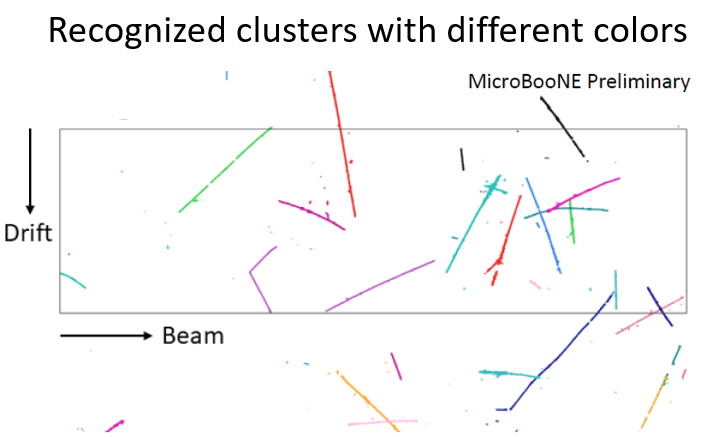 https://lar.bnl.gov/wire-cell/
7
Challenges in Clustering (I)
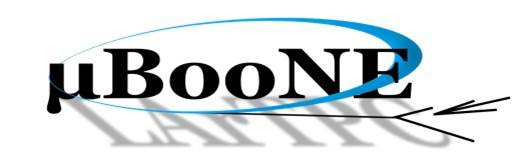 Gap as a result of Noise Filtering
Gap as a result of Signal Processing
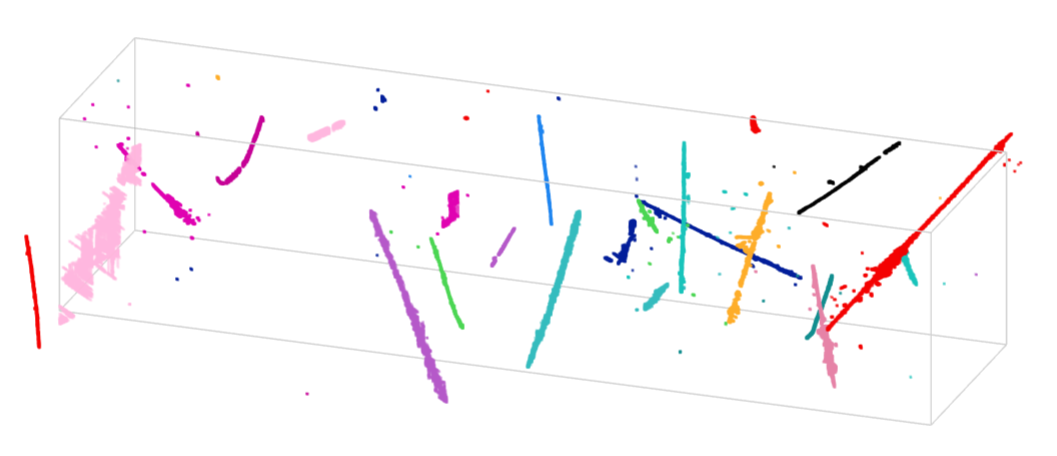 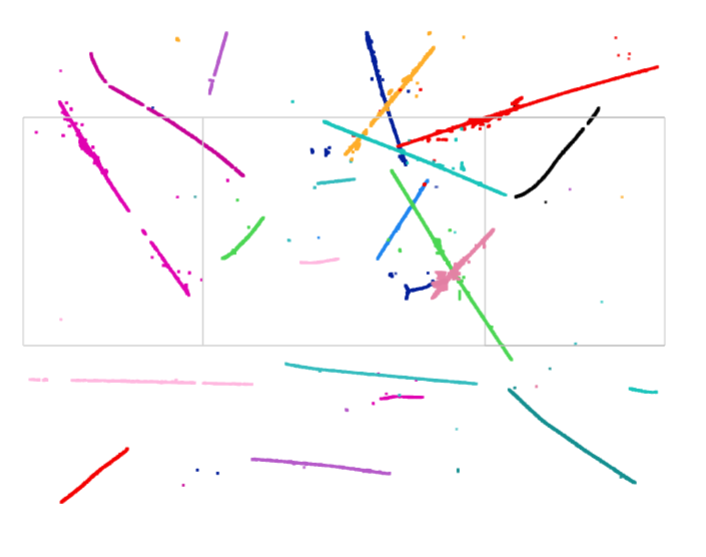 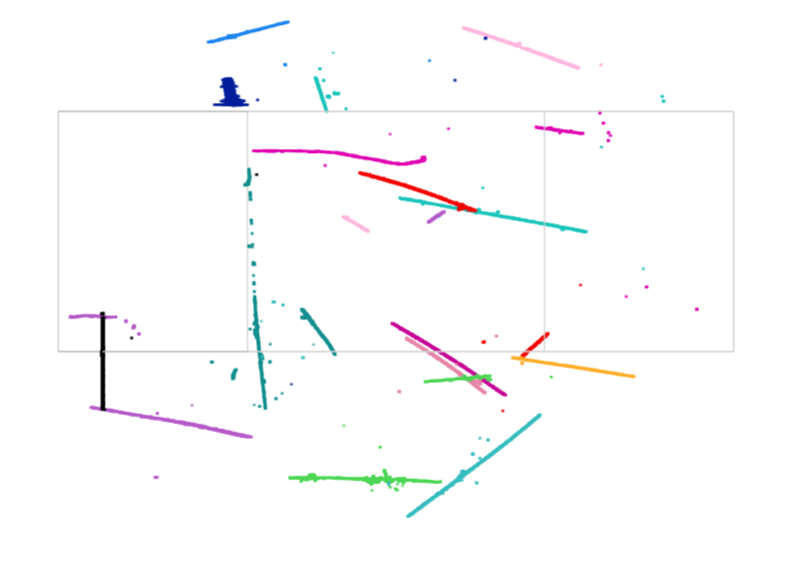 (Left) coherent noise subtraction may remove signal when the S/N is small

(Right) signal recovery for prolonged track in the induction wire plane is a difficult task
Drift Time
Drift Time
https://lar.bnl.gov/wire-cell/
8
Projected Induction U view
Projected Induction V view
Challenges in Clustering (II)
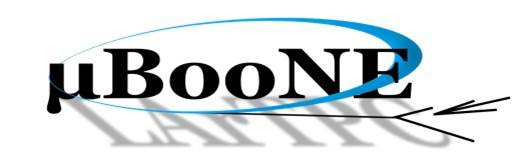 Gaps as a result of non-functional channels
Random Coincidence in ionization electron arrival time
Before separation
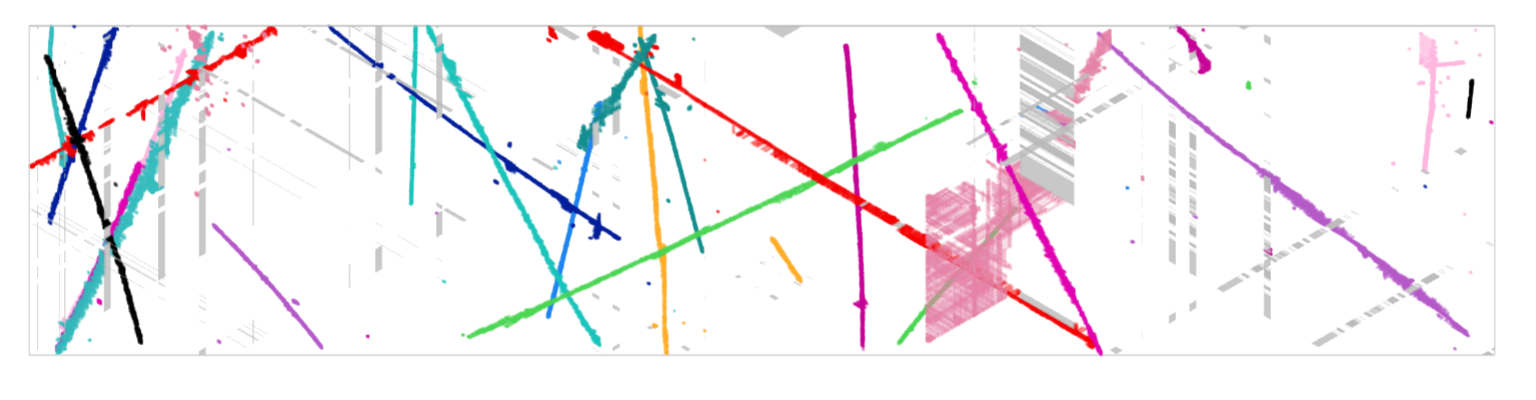 Grey regions are with two non-active wire planes (2/3)

In average about 10% dead channels in MicroBooNE  3% dead regions requiring 2/3 planes in image reconstruction
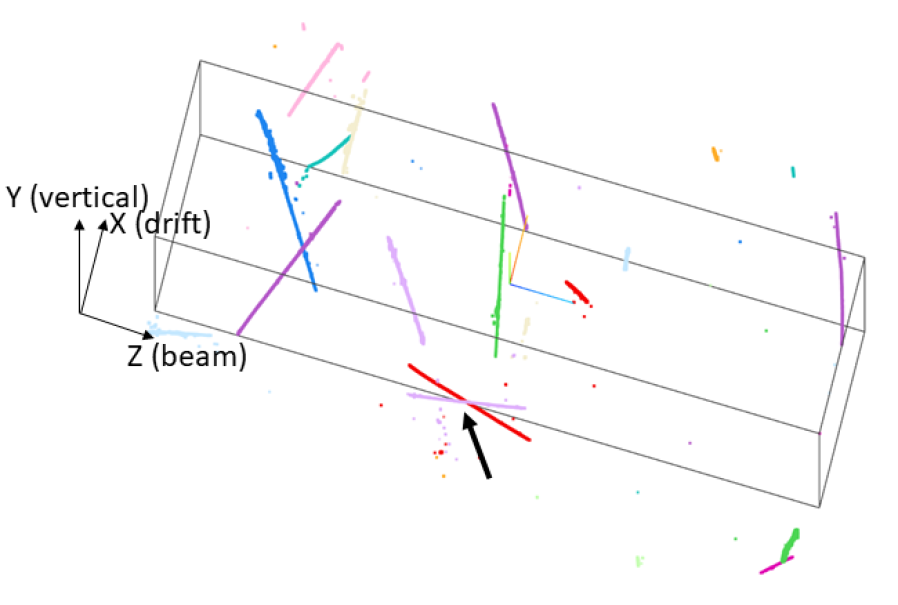 After separation
https://lar.bnl.gov/wire-cell/
9
Example of Actual Algorithm for Clustering
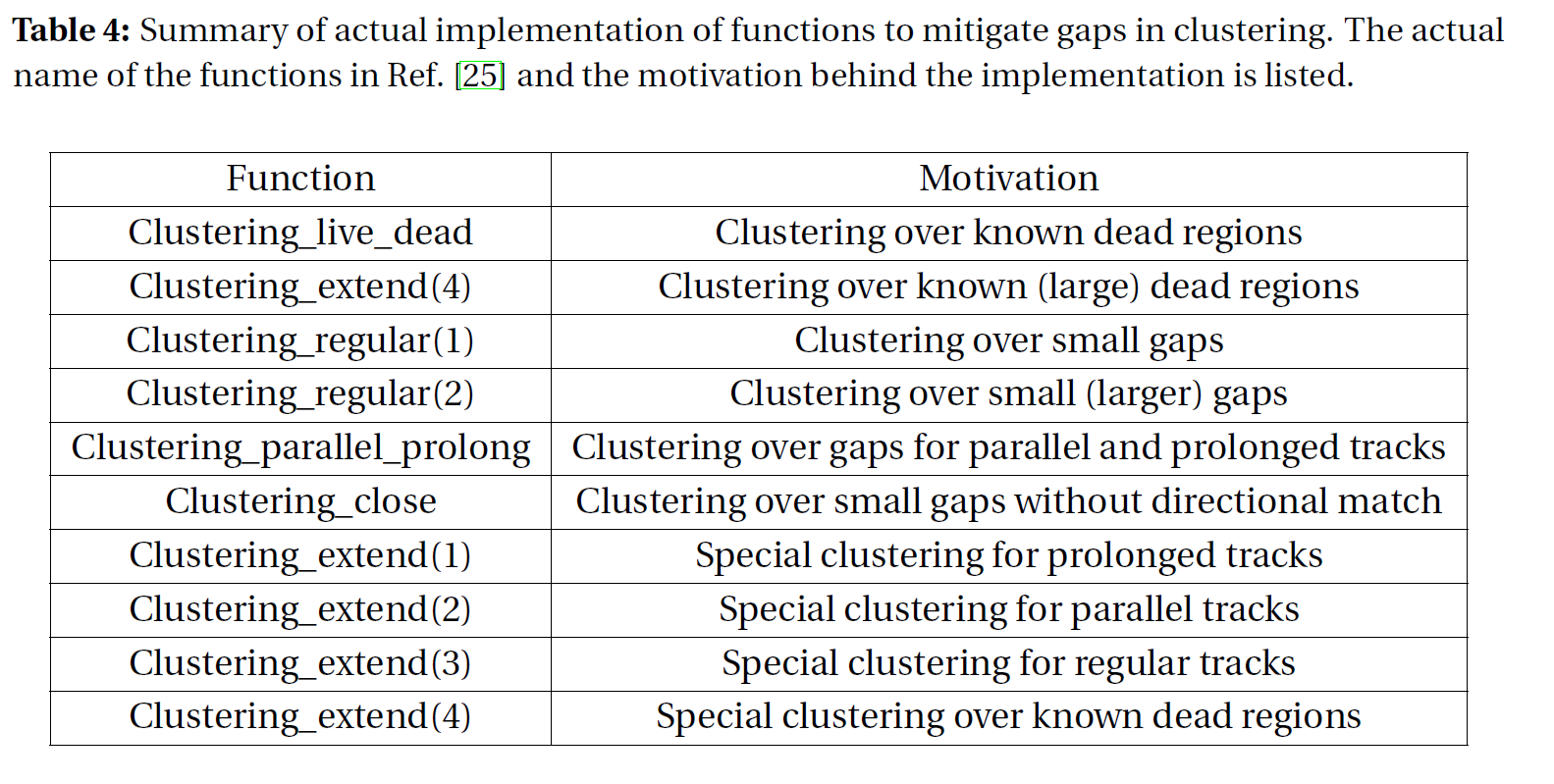 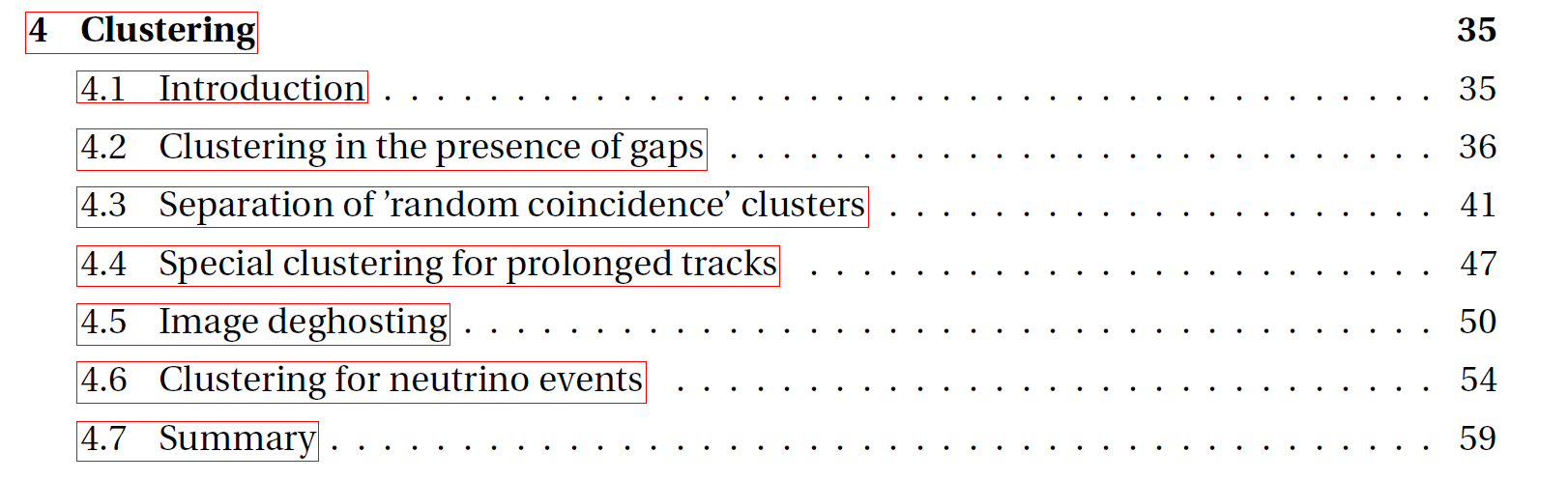 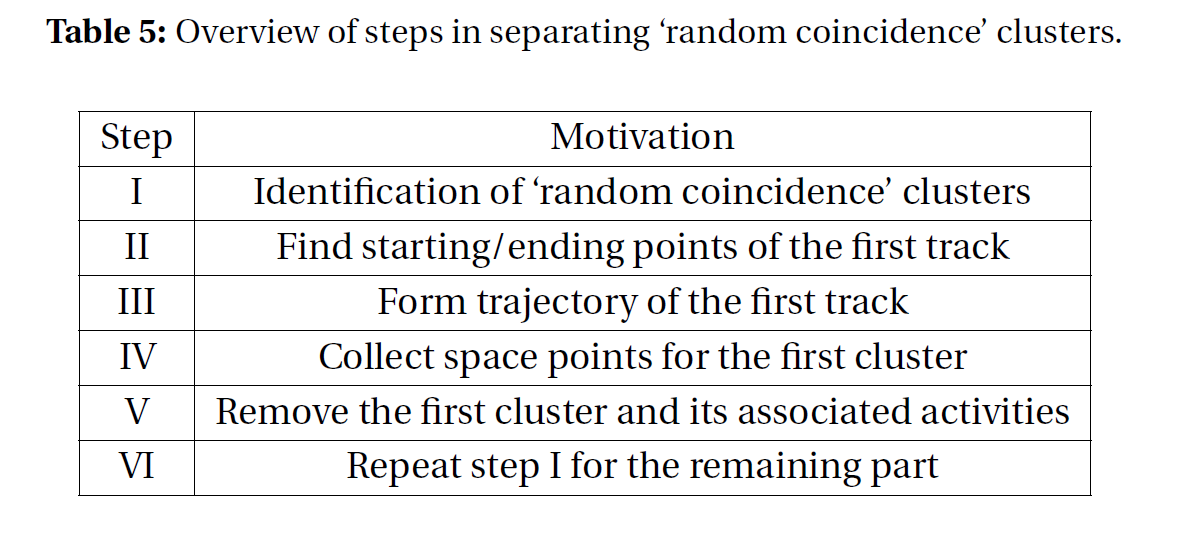 Many advanced techniques, such as graph theory operations (Dijkstra’s shortest distance, connected components, minimal spanning tree), Kalman-filter, 3D and 2D k-d trees, are used to obtain a robust results in a quick and efficient way
10
Core Charge-Light Matching Algorithm
Overall test statistics to be minimized
Comparison of the measured and predicted light pattern
Each Charge Cluster can only be used once
Observed light flash may not correspond to any charge cluster
Aggressively pursue charge-light matching
Additional cuts to examine the “light mismatch” events
Compressed sensing to select the best pairs
https://lar.bnl.gov/wire-cell/
11
Performance
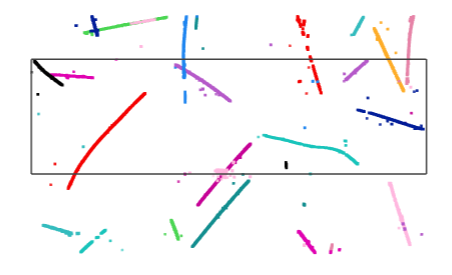 The Geant4-based simulation for neutrino interactions with above 90% accuracy in Charge-Light Matching
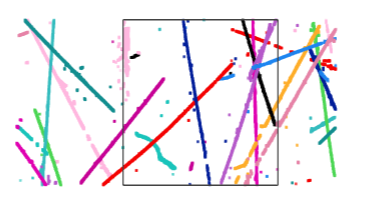 Top view
Side view
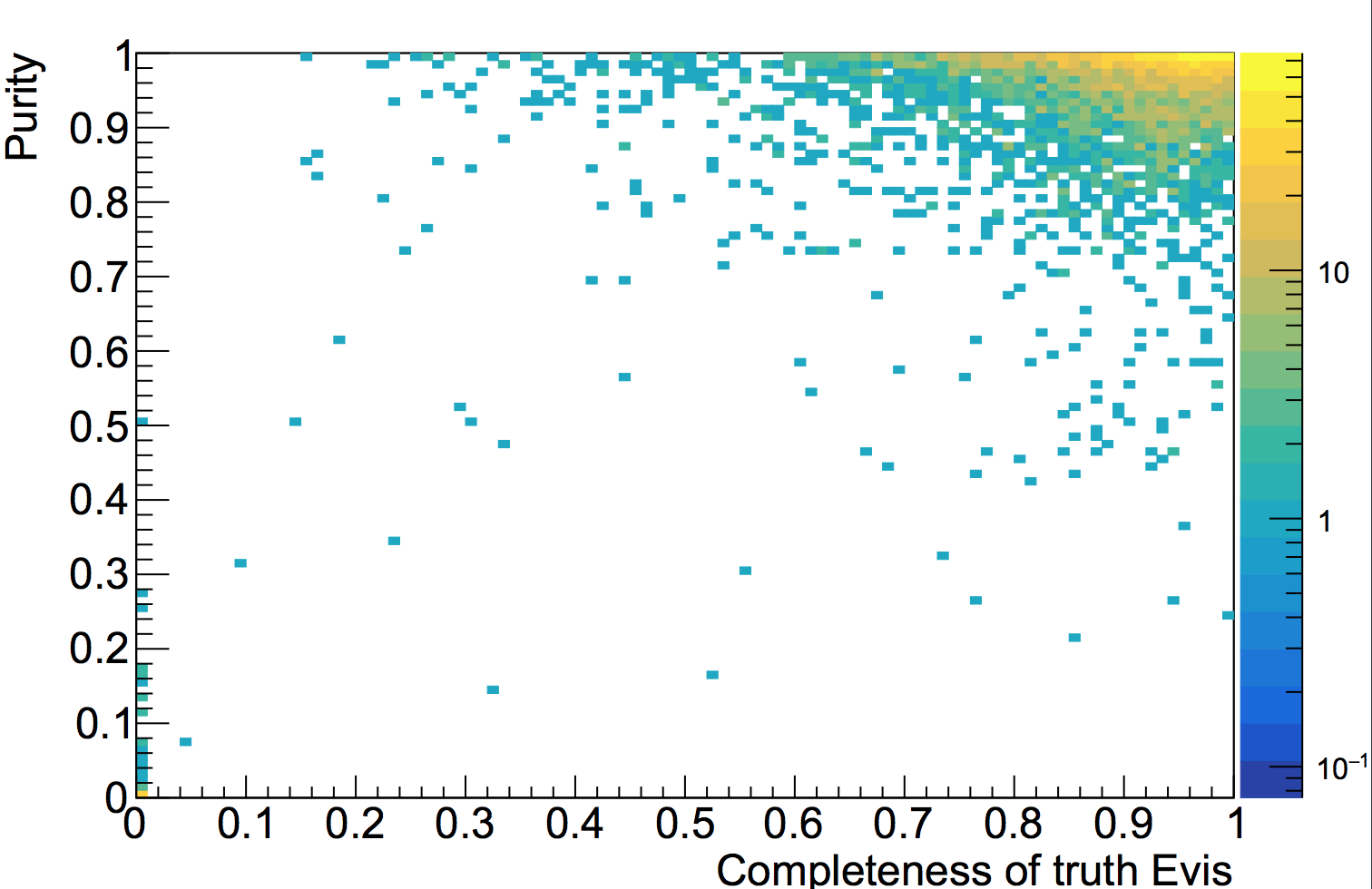 MicroBooNE Simulation
In Progress
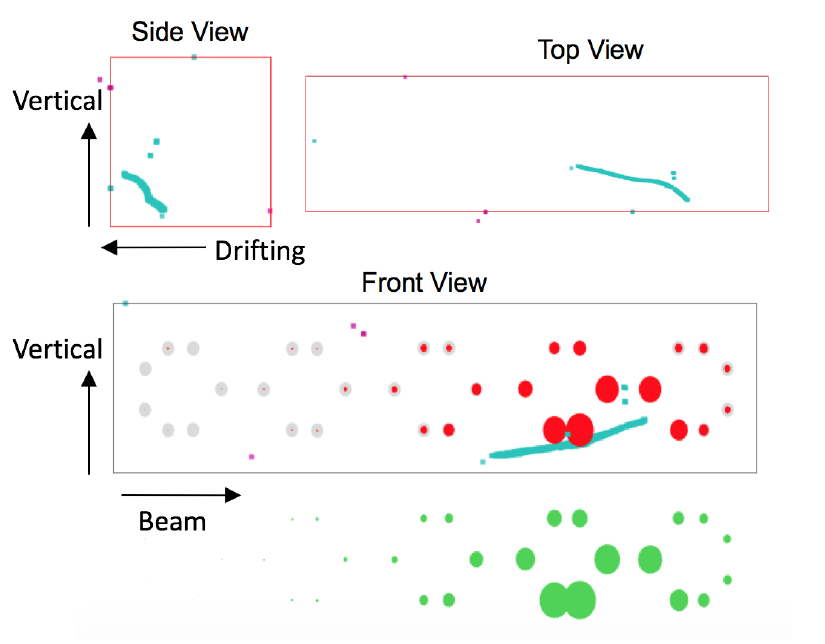 Front view
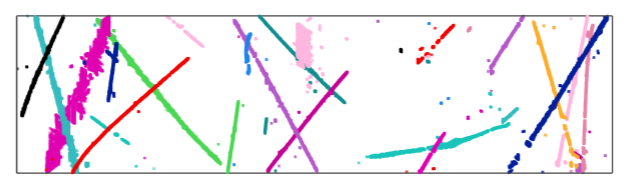 Completeness: overlap over true
Purity: overlap over reco [ghost, over-clustering, etc.]
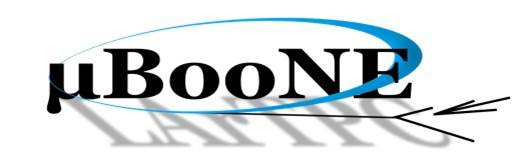 12
Application of Matching: Space Charge Boundary
Rejection of in-beam-time through-going muons (TGM) with correct active volume boundary
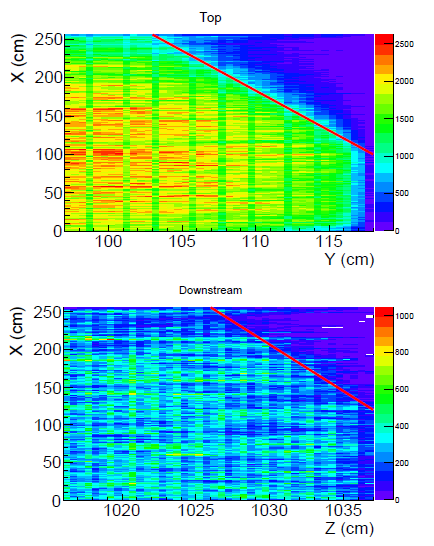 E field (X)
Anode
Cathode
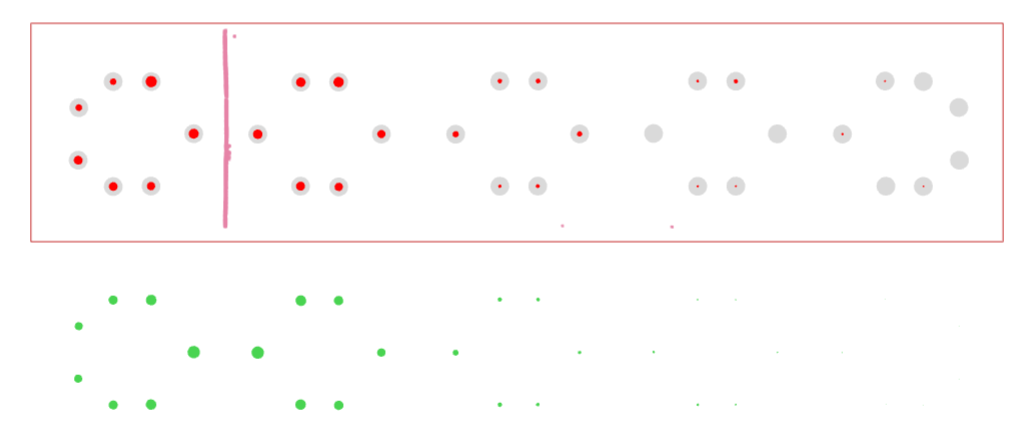 Vertical Direction (Y)
Vertical Direction (Y)
Beam Direction (Z)
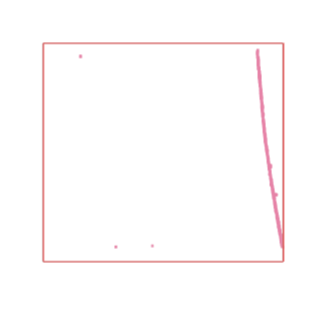 Vertical Direction (Y)
After correcting t0 for all cosmic muons in one event
Drift direction (X)
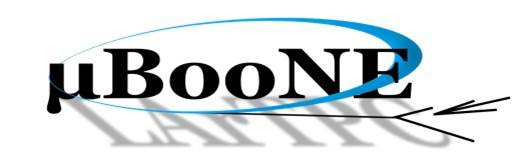 Again, challenges on the dead and inefficient channels (NF and SP)
Neutrino : Cosmic ~ 1 : 1 after TGM rejection
13
Particle Identification in LArTPC:Track Trajectory and dQ/dx fitting
https://lar.bnl.gov/wire-cell/
14
Unique Particle ID capability in LArTPC
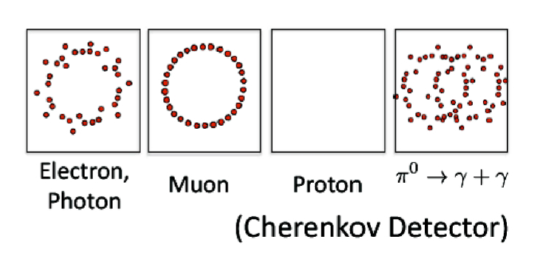 Comparison of PMCS and PRange to separate low-energy e/µ for νe charge-current interaction
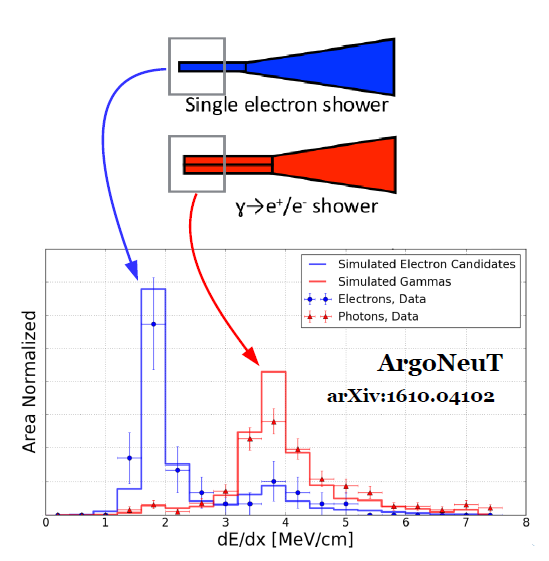 Gap Identification + dE/dx to separate e/γ for νe charge-current interaction
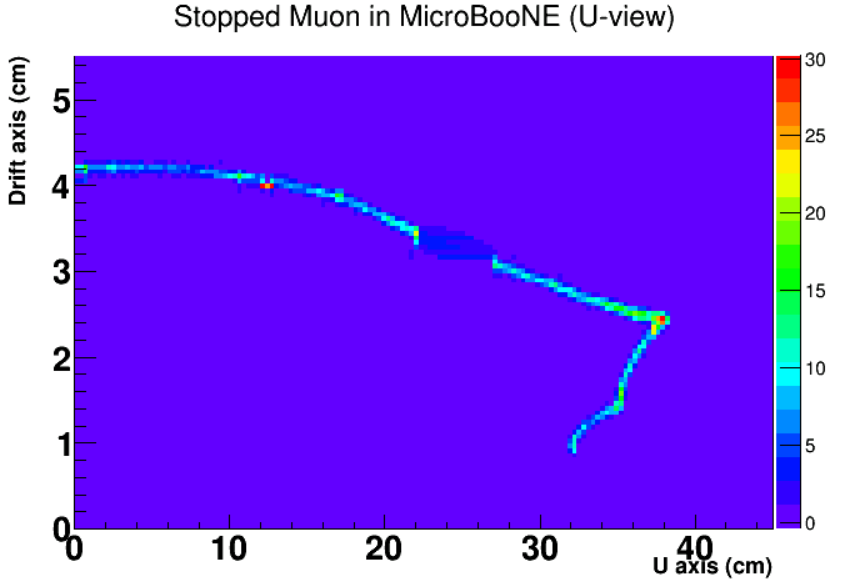 Stopped muon
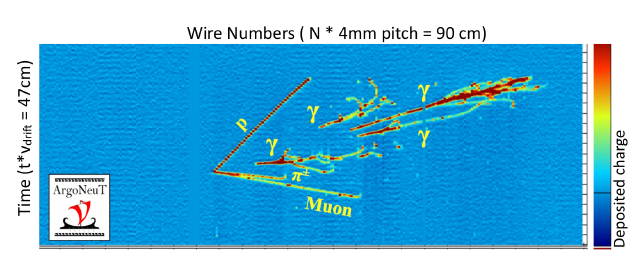 Dead ch.
Michel e
Also, the identification of the Bragg peak can help to reject stopped Cosmic muons
15
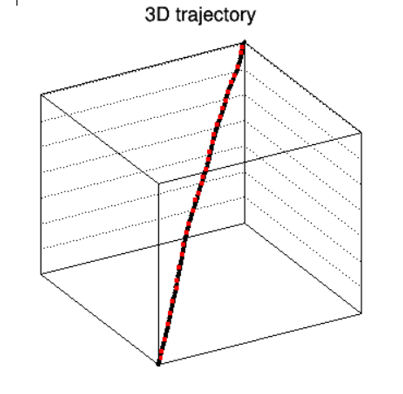 Principle of the Fit
Come up with a 3D track hypothesis (3D trajectory points and dQ/dx)

Predict the deconvolved signals on all projection views

Minimize the difference between the observation and prediction
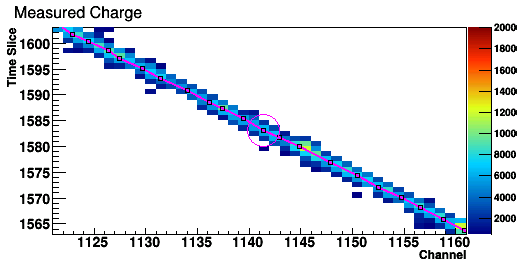 U view
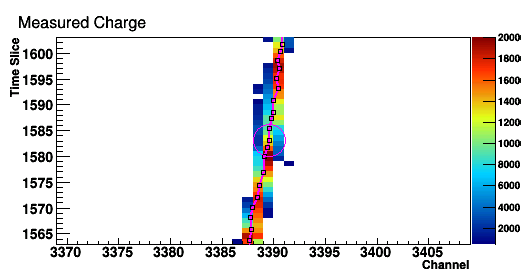 V view
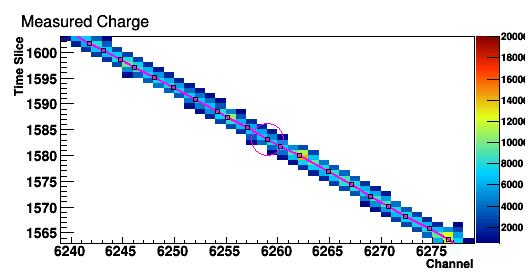 W view
Inspired by the Projection Matching Algorithm (R. Sulej and D. Stefan)
16
Simplified Prediction of the Deconvolved Signal
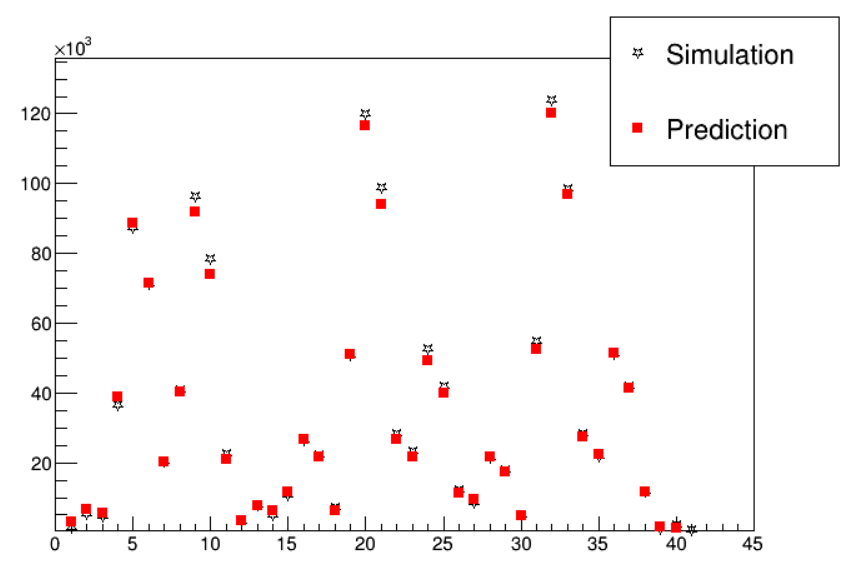 Charge
diffusion
Convolve with field res.
Induced current on wires
dQ/dx at generation
Electron at anode plane
Simplified model
At signal processing stage, we have two additional effects:
Software filters (time and wire dimension)
Usage of position-averaged overall response function
Convolve with elec res.
Pixel # in 2D Projections
Deconvolved  signal
Signal Processing Chain
Digitized amplified current
Full process of signal formation and signal processing is complex (more details in H. Wei’s talk)  significant burden in computation
A simplified model was developed
17
Trajectory Fitting
Choice of test statistics  
Avoid nonlinear fit of Gaussian function  take advantage in linear algebra
Similar to an unbinned likelihood 
Choice of regularization
Cases of two non-responsive wire planes
Unknowns
Measurements
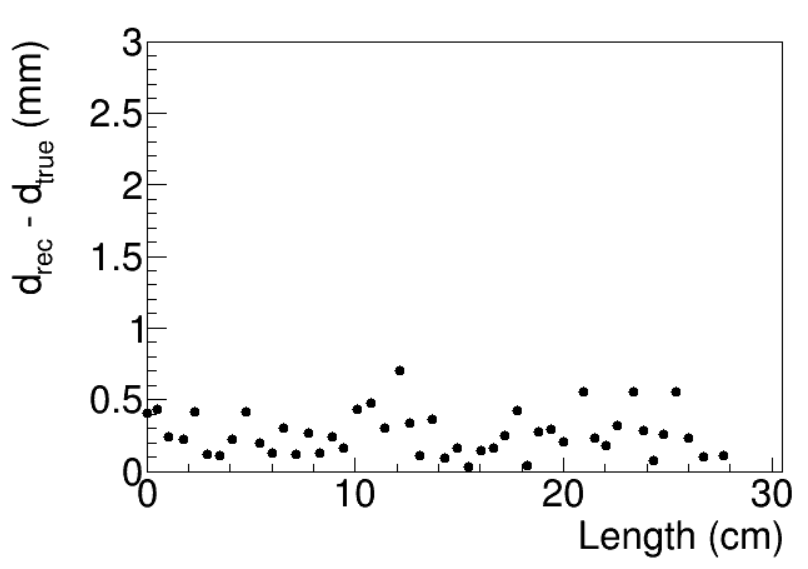 Displacement to truth information
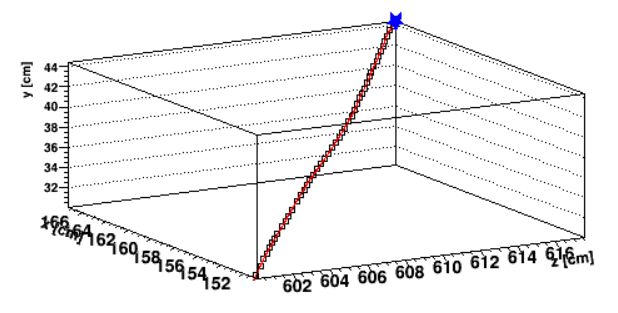 18
[Speaker Notes: https://www.phy.bnl.gov/twister/bee/set/692f6401-5e2d-45e1-94ba-b1f510db4b1b/event/1/]
dQ/dx Fitting
Smearing coefficients are fixed with the determined trajectory
Linear Algebra can be used in the fit
Regularization(s) are necessary
Regularization on the smoothness 
Additional regularization needed for the cases of compact projection view
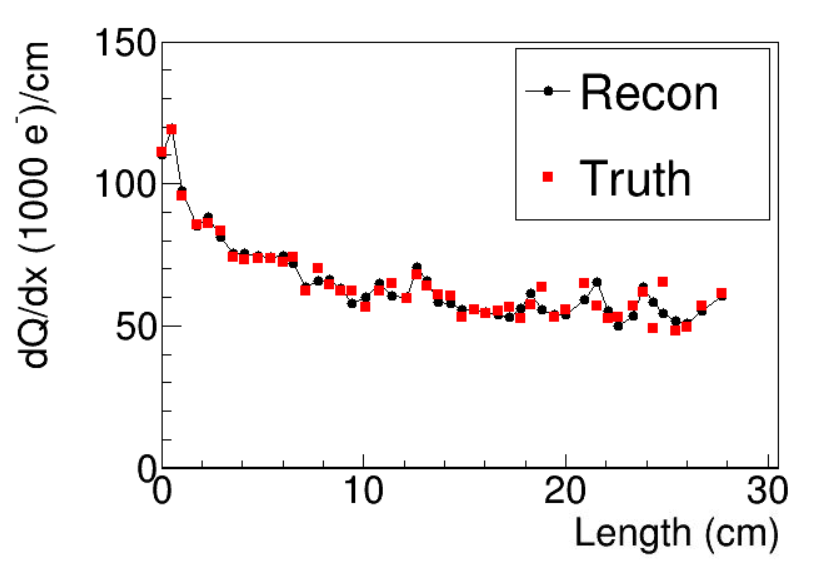 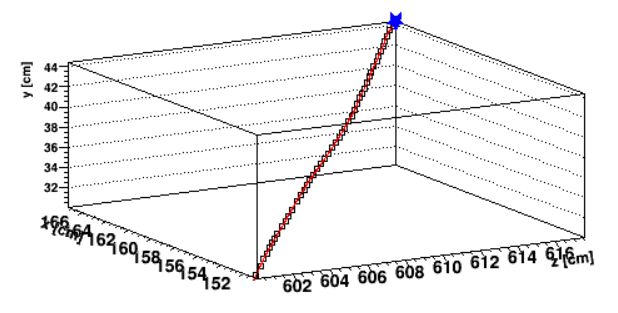 https://lar.bnl.gov/wire-cell/
19
PID Performance on Monte Carlo
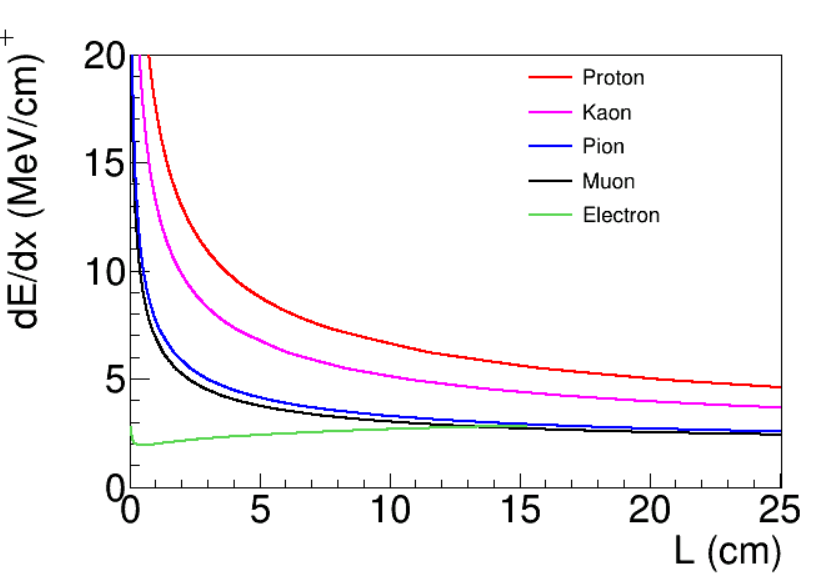 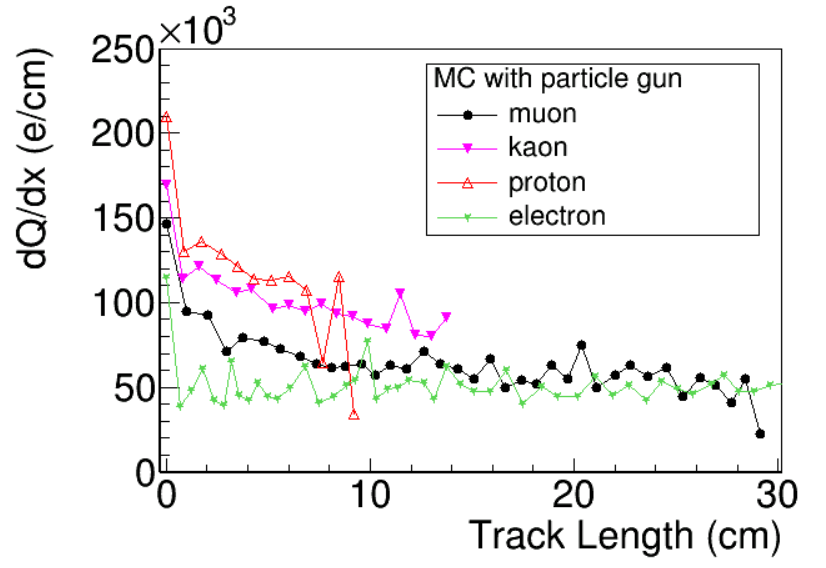 https://lar.bnl.gov/wire-cell/
20
Issues in the Real Data
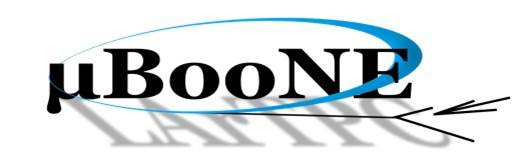 Imperfect detector response
Difficult topologies
Dead channels 
Inefficient channels 
Noise filtering  isochronous tracks
Signal processing  prolonged tracks
Isochronous tracks
Compact projection view (e.g. vertical cosmic muons)
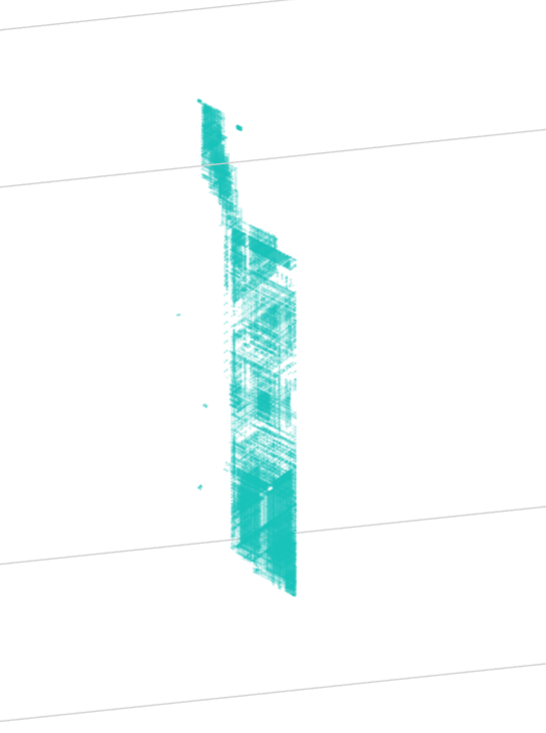 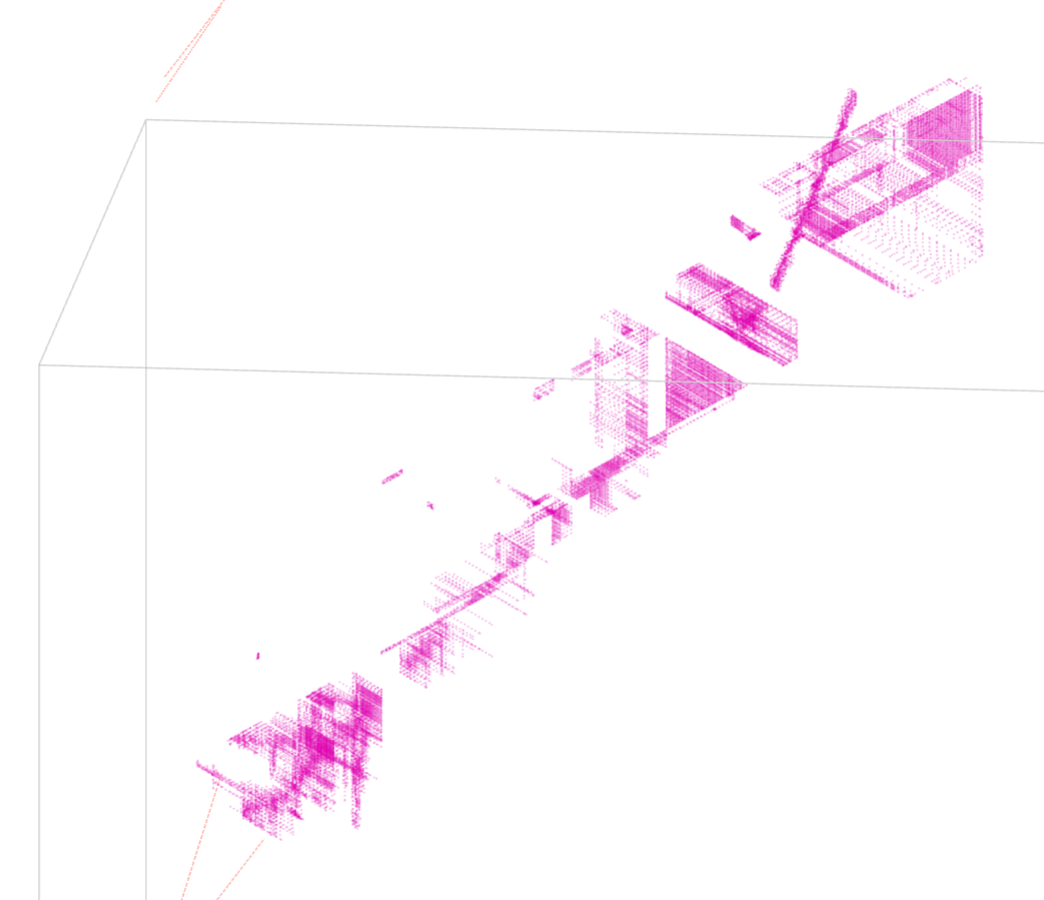 https://lar.bnl.gov/wire-cell/
21
Graph Formation with Dead Channels
First round retiling with known dead channels
Second round retiling with inefficient channels
Original Image
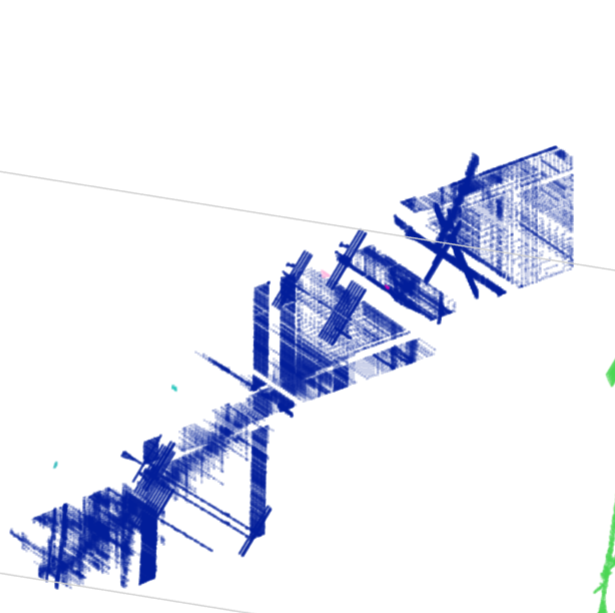 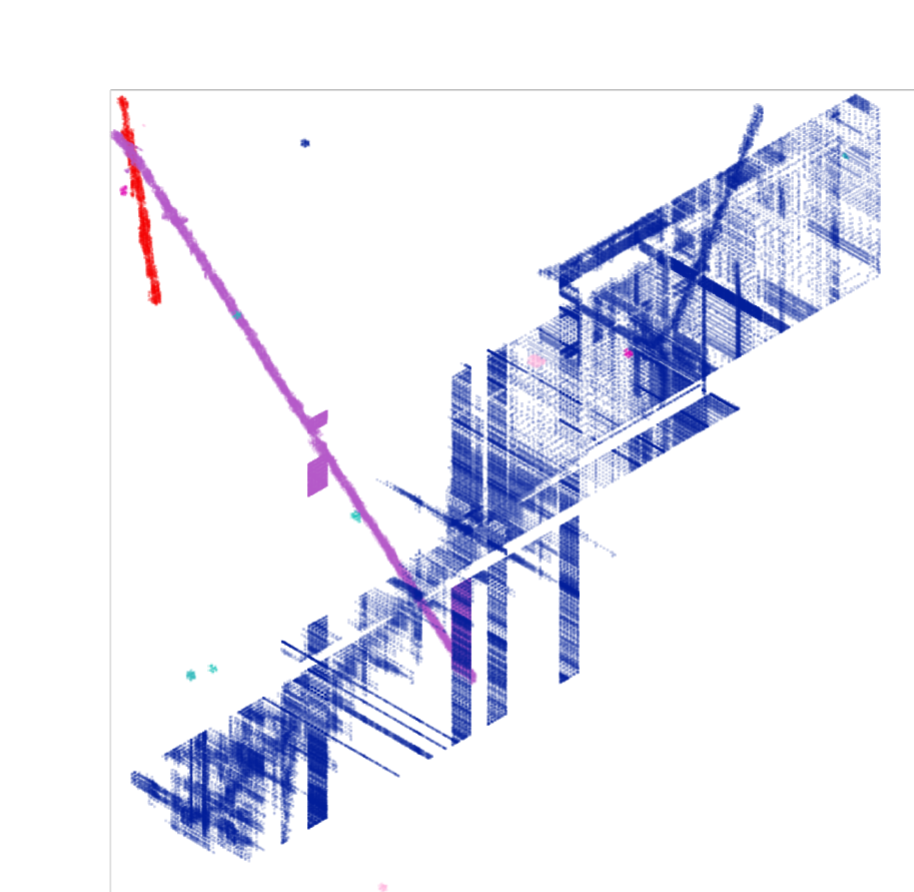 3D view
3D view
Y-Z view
X-V view
X-V view
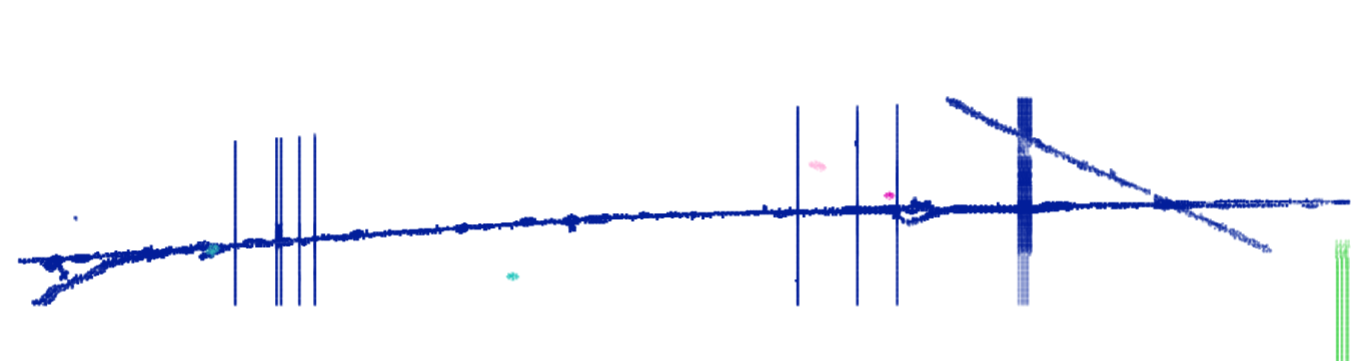 X-Z view
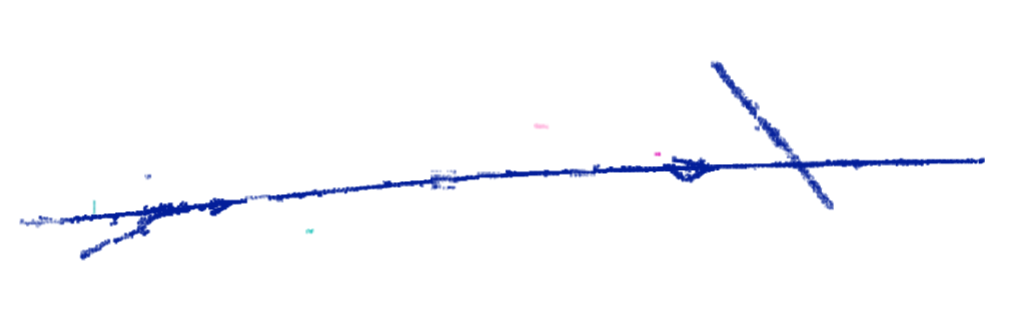 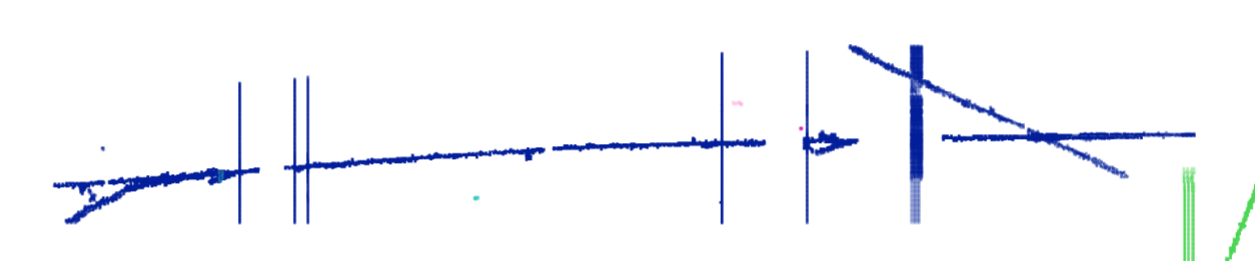 Link:
22
Link:
Link:
Seed in Trajectory Fitting
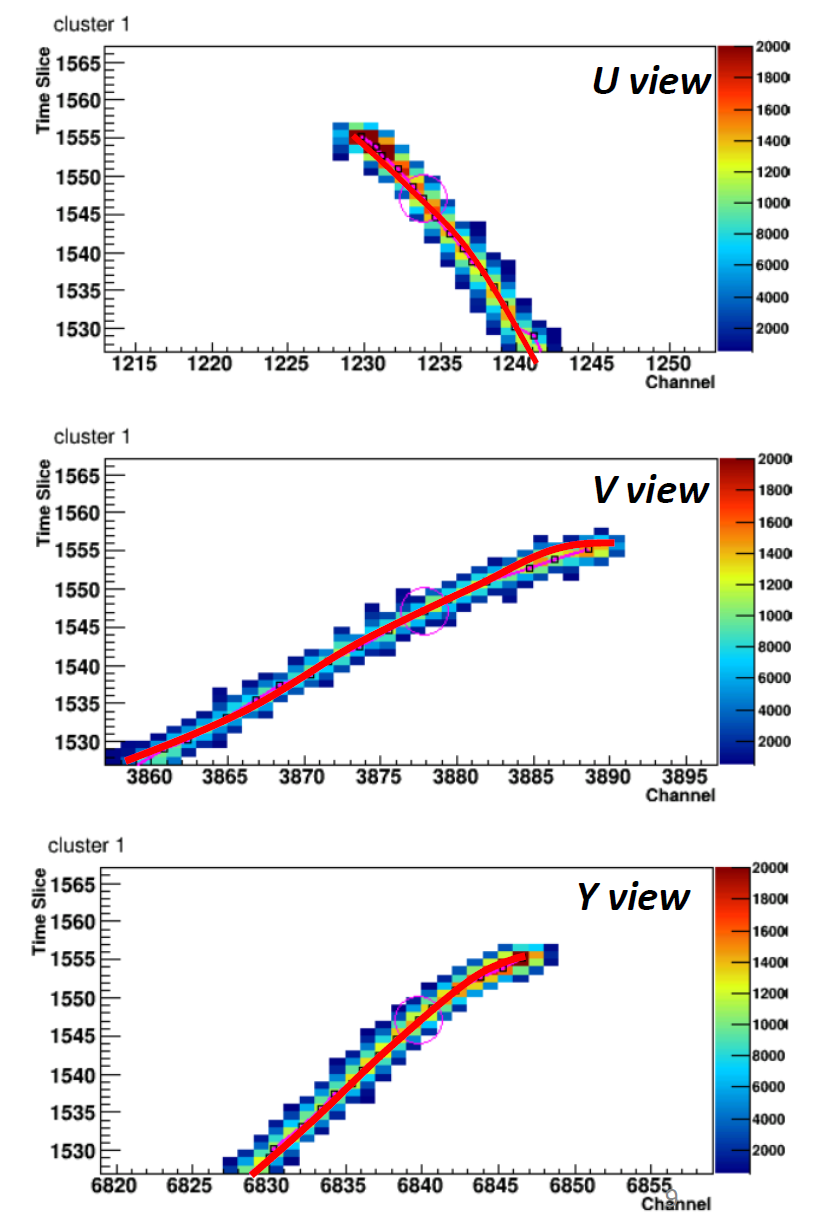 Seed is crucial to limit the number of DOF (degrees of freedom) and the define the region of interest for each charge-weighted center
(low-threshold) 3D points are ordered in a graph 
Shortest path (between two points) in a graph gives the initial guess of the seed
Further refinement considering the high-charge points (Steiner-Tree, as gaps are expected)
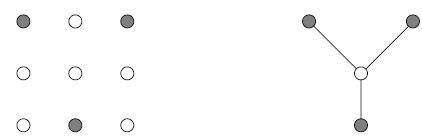 23
Examples of Seeds in Trajectory Fitting
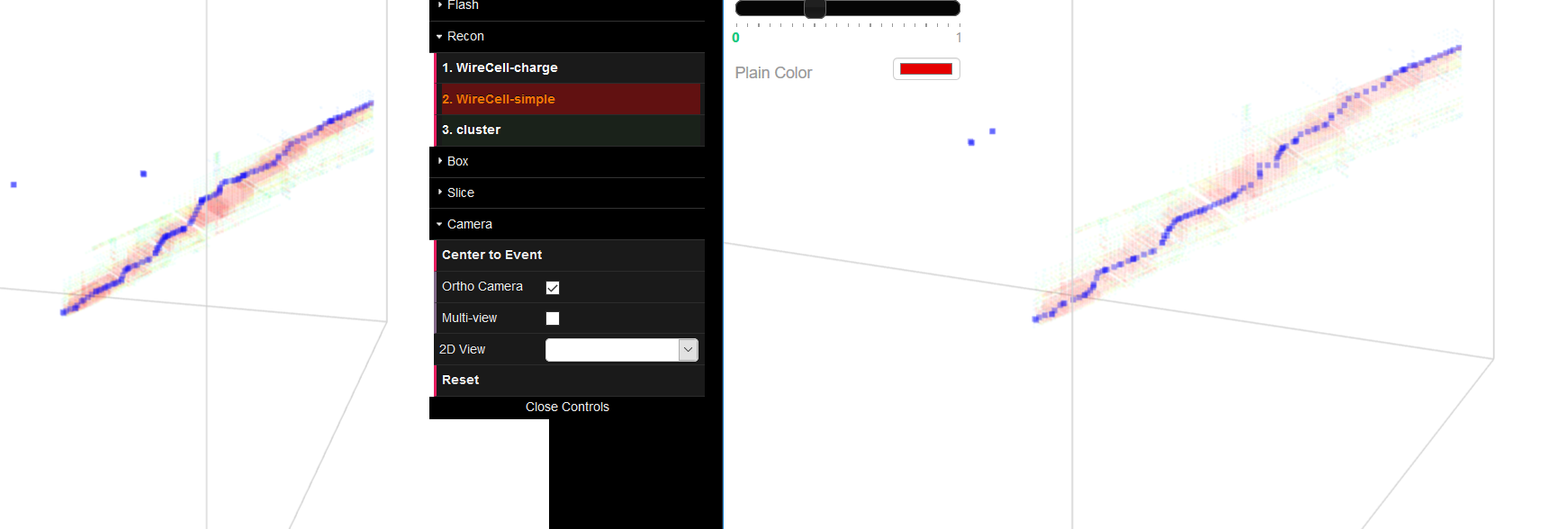 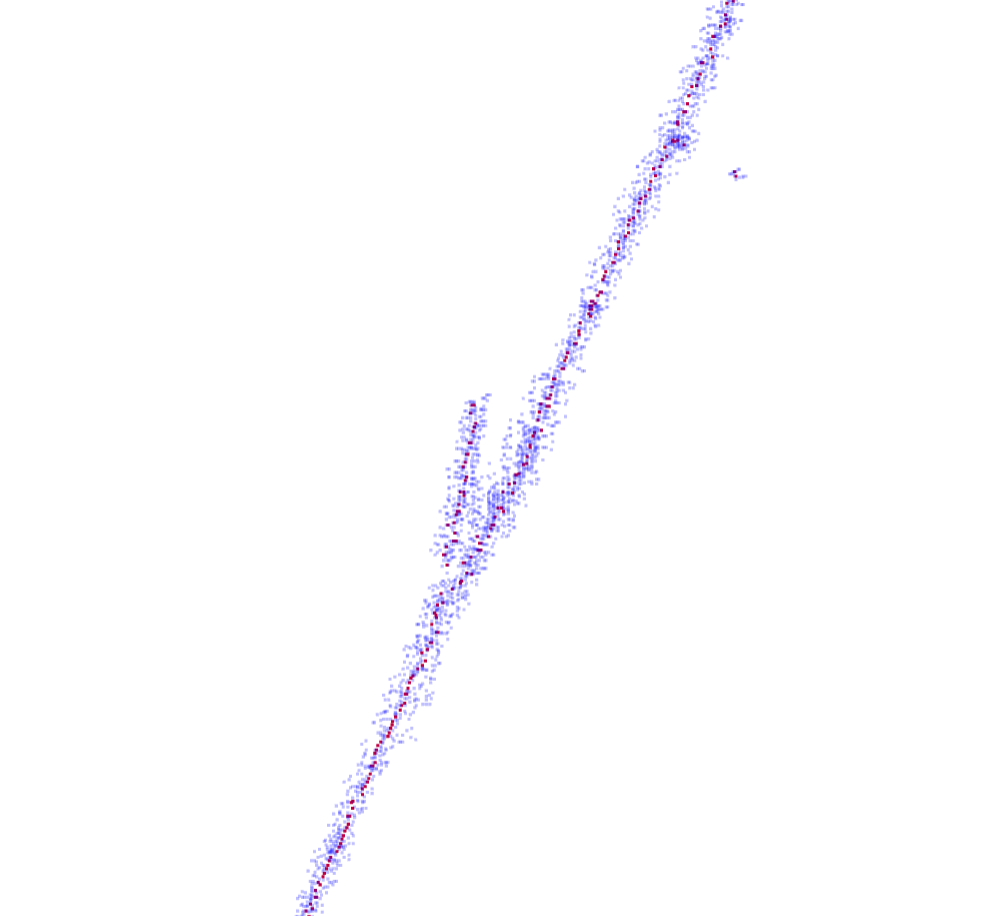 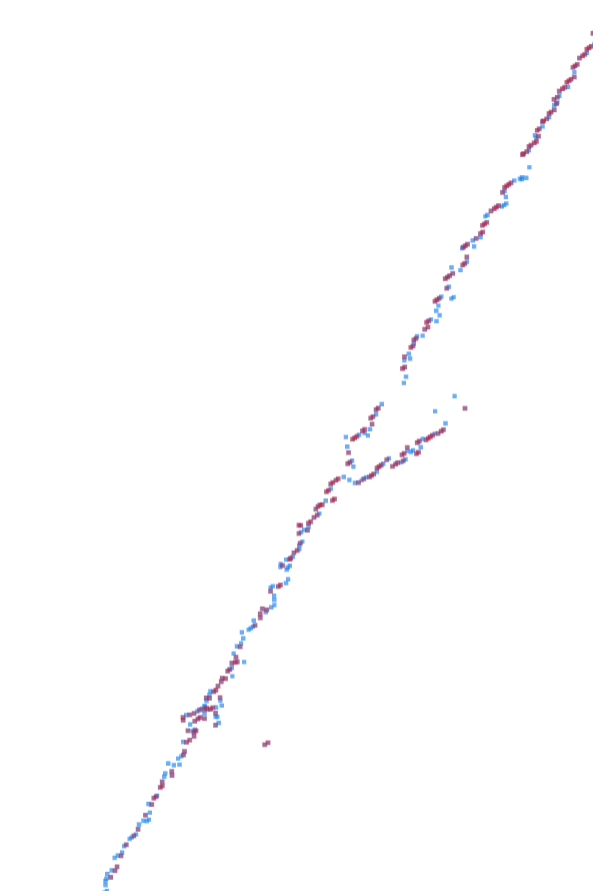 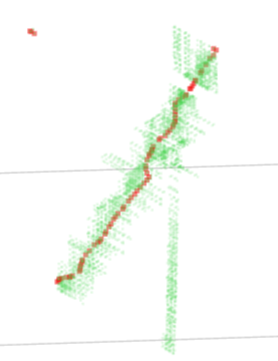 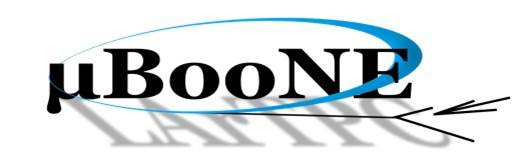 https://lar.bnl.gov/wire-cell/
24
Example: Isochronous and Compact Track
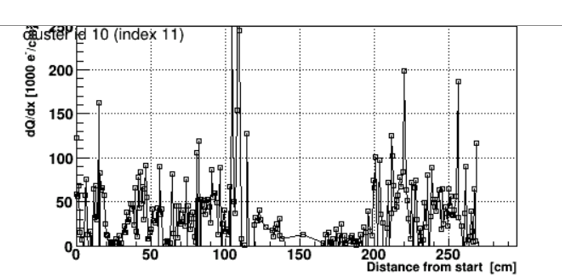 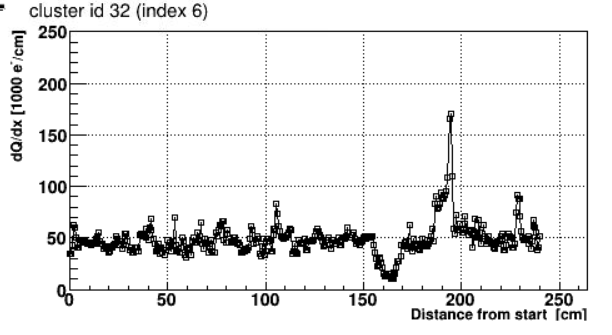 Before Improvements
AfterImprovements
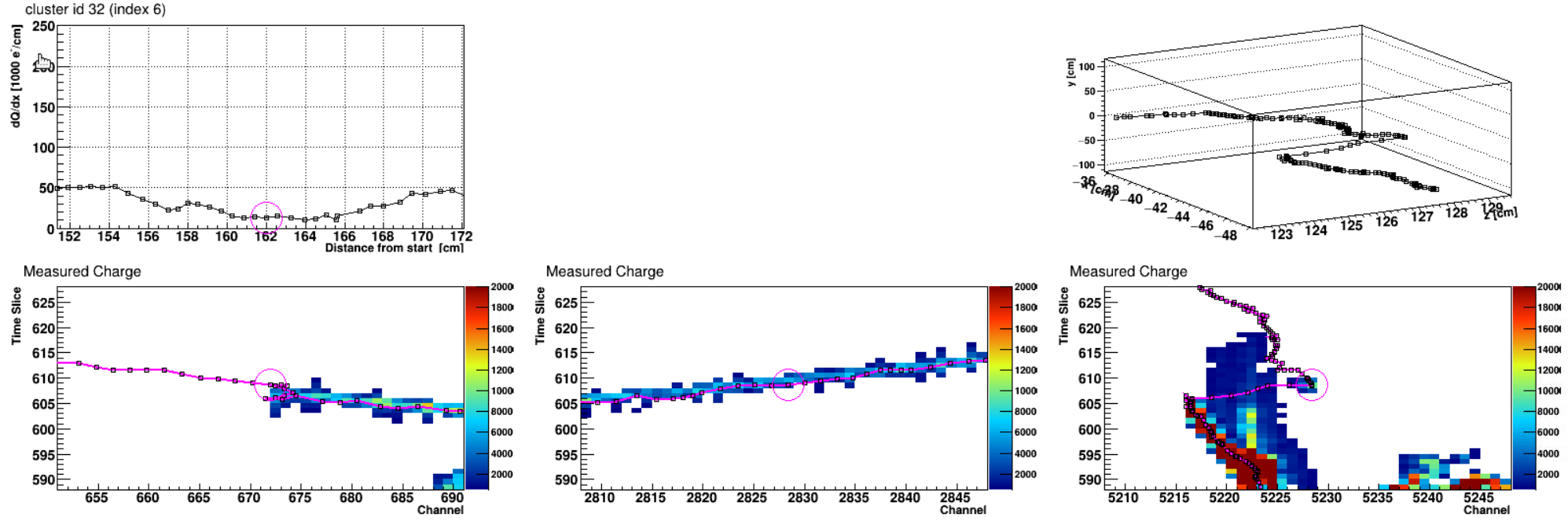 Compact in W view
U View
V View
Dead chs.
Dead chs.
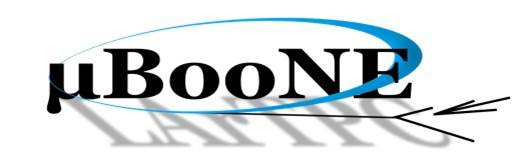 In Progress
Example: Stopped Muon
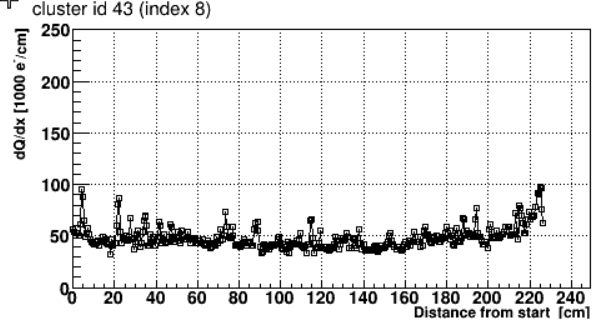 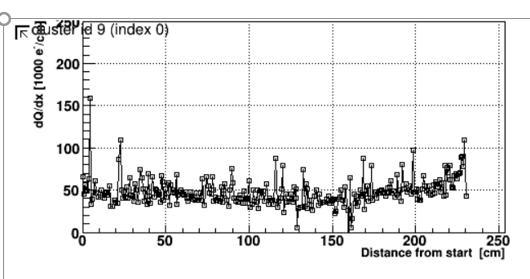 Before Improvements
AfterImprovements
Bragg peak
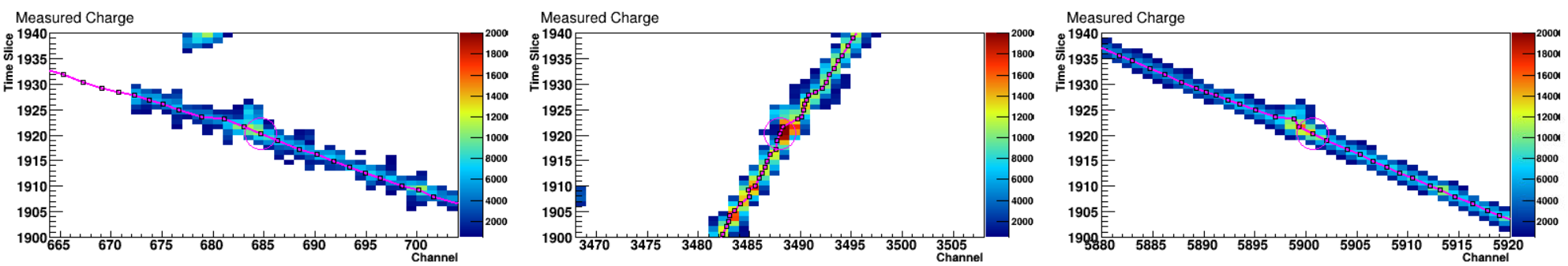 U View
V View
Compact in W view
Dead chs.
U View
V View
W View
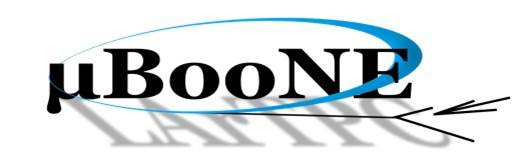 In Progress
Example: Proton Candidate
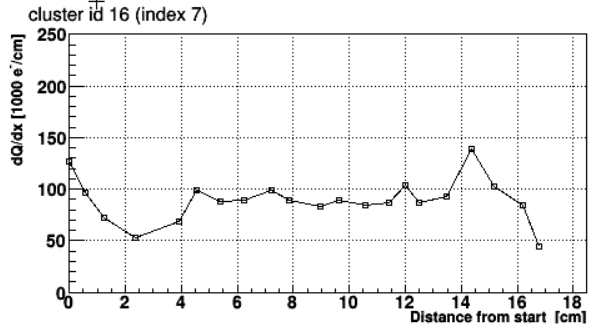 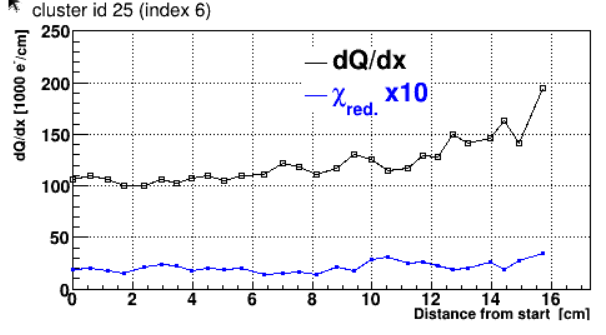 Before Improvements
AfterImprovements
V View
W view
U View
Dead chs.
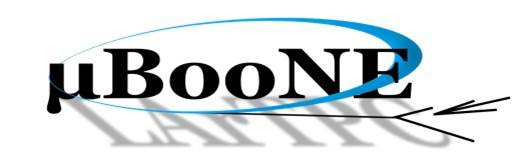 In Progress
Example: Two vs. One MIP
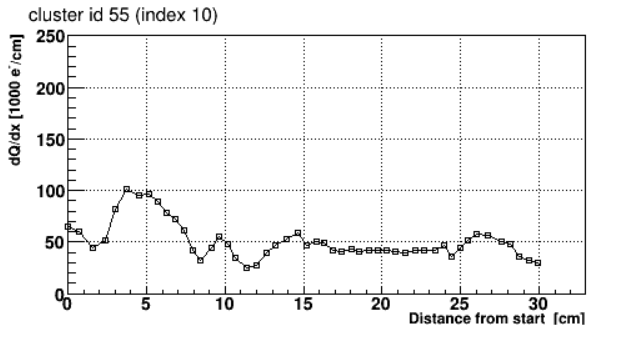 Before Improvements
AfterImprovements
2 MIP
1 MIP
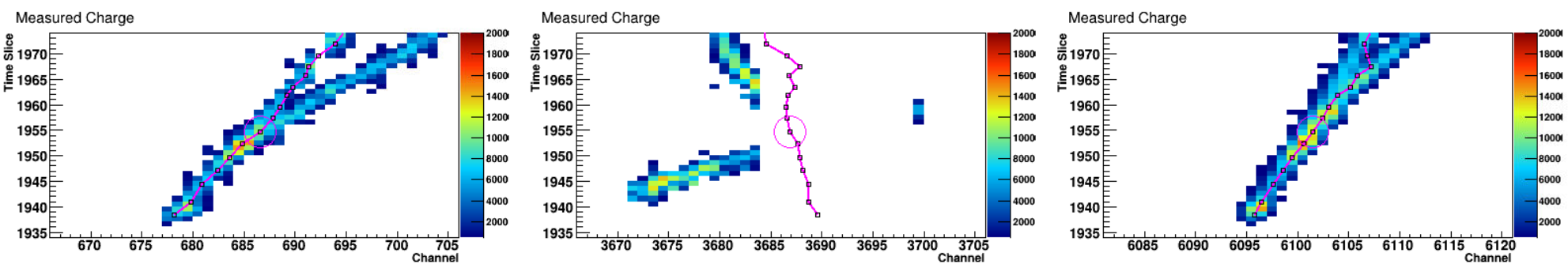 U View
V View
W view
Dead chs.
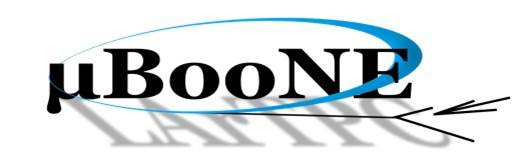 In Progress
Summary of Wire-Cell Reconstruction
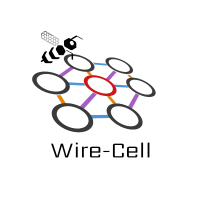 Noise filtering and Signal Processing
3D Imaging
LArTPC Signal Formation
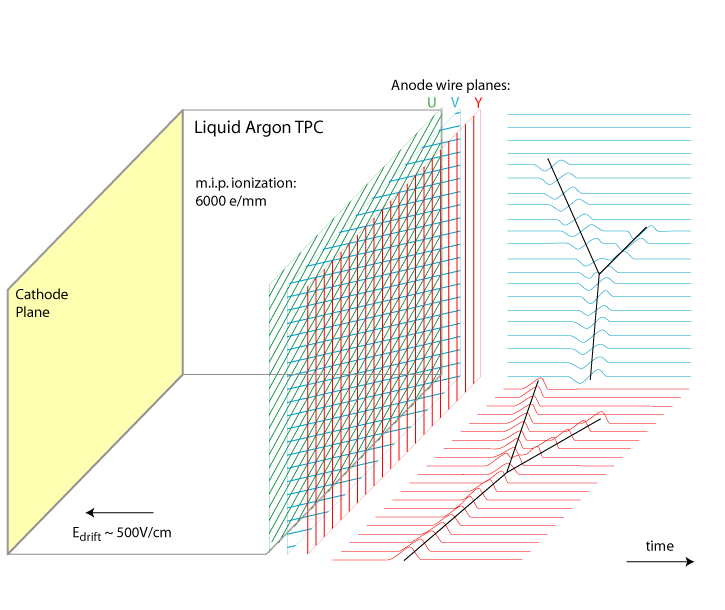 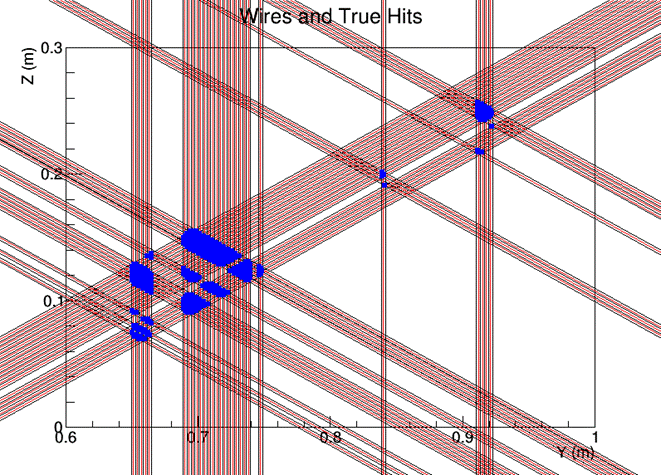 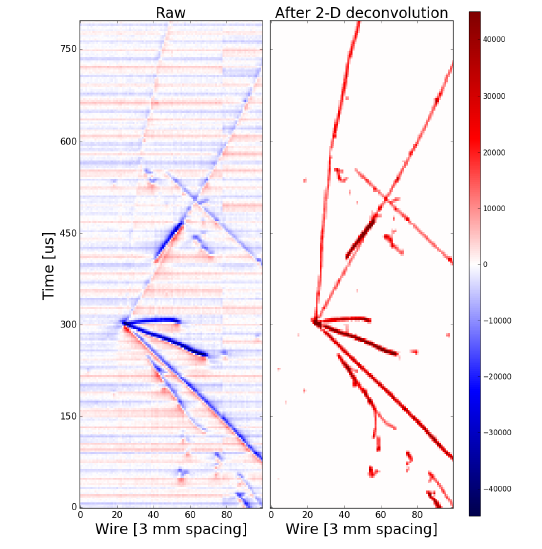 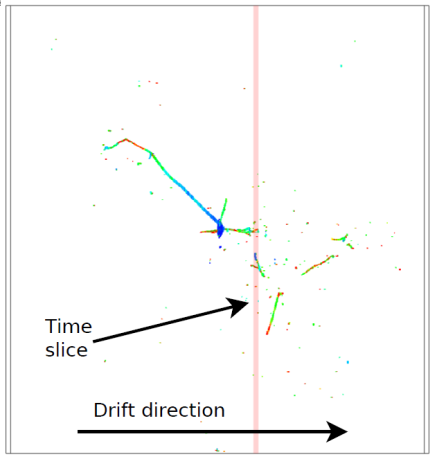 Improved TPC signal simulation (long-range and fine-grain)
Robust usage of induction wire planes
deconvolving
tiling
slicing
Trajectory and dQ/dx fitting for PID
2D projections3D problem independent of event topology
JINST 12 P08003
JINST 13 P07006, P07007
solving
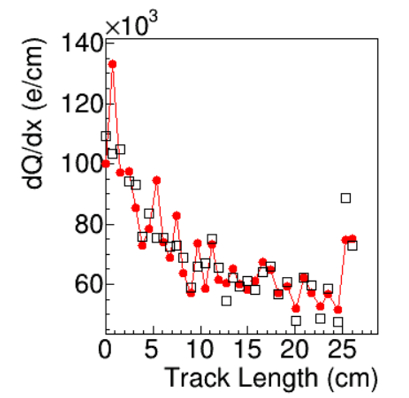 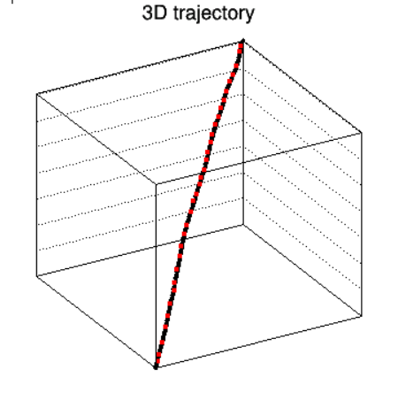 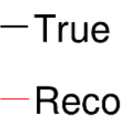 TPC/Light Matching
Precision PID?
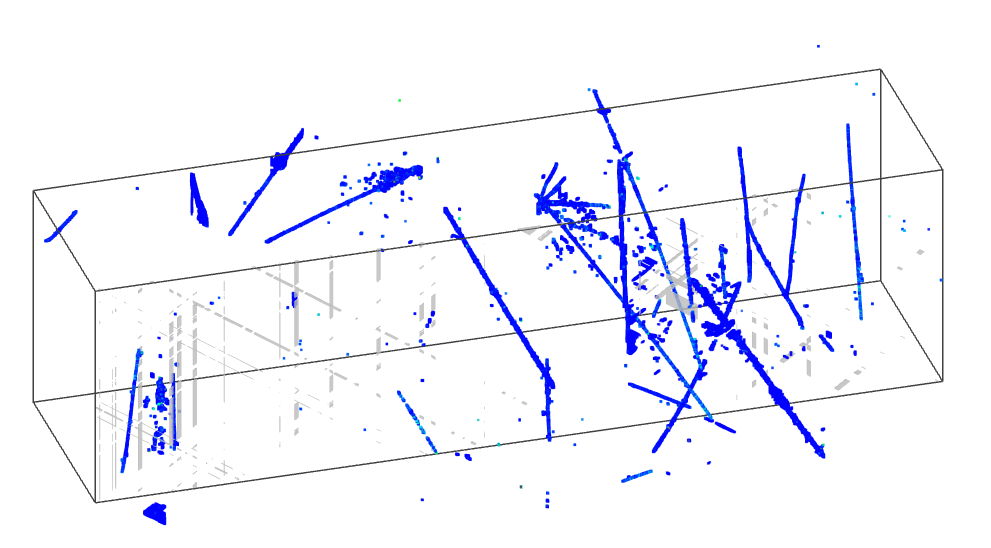 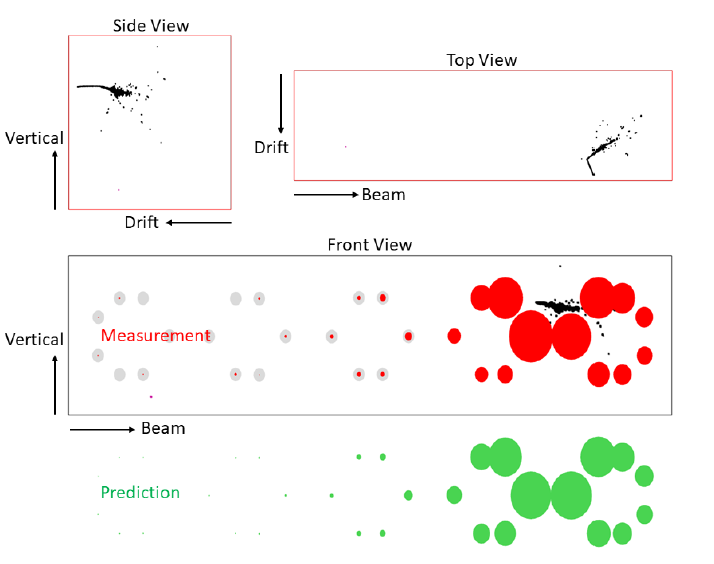 fitting
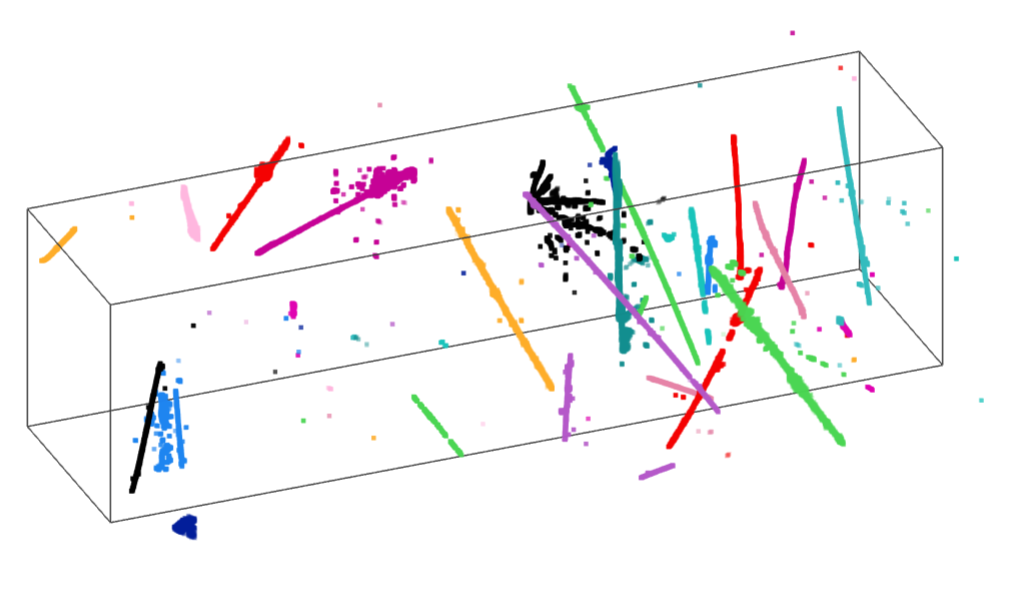 Charge/Light matching
matching
clustering
3D pattern recognition
recognizing
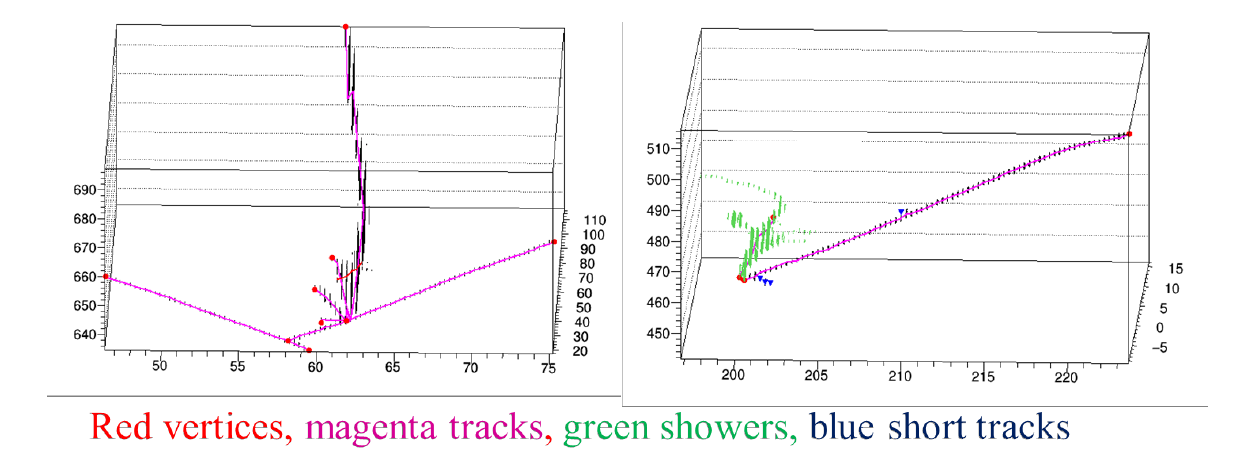 Need to revisit
JINST 13, P05032 
MicroBooNE imaging paper under preparation
MicroBooNE neutrino selection paper under preparation
29